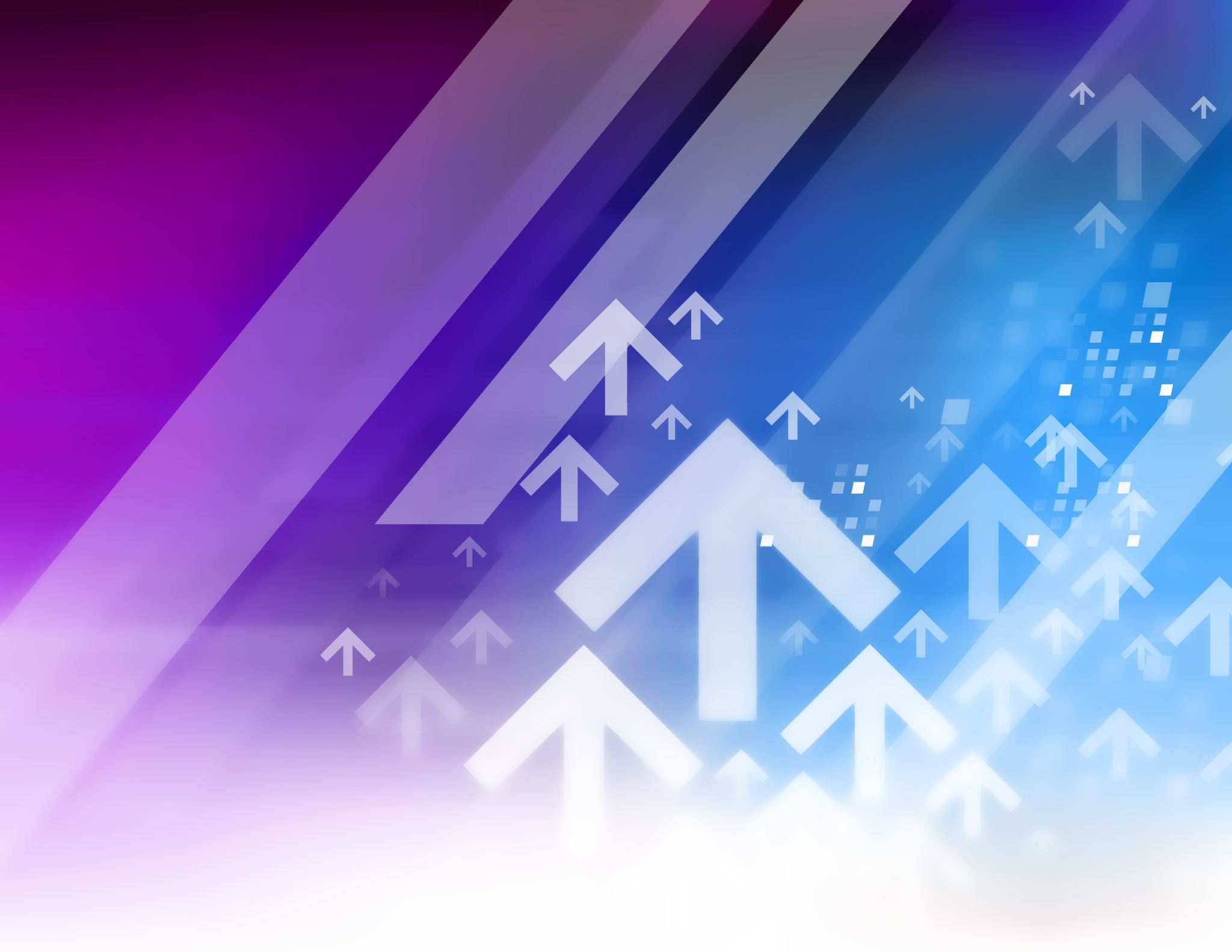 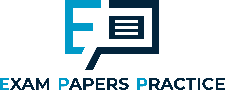 3.4.2 Ethical issues3.4 Impact of globalisation on local and national economies
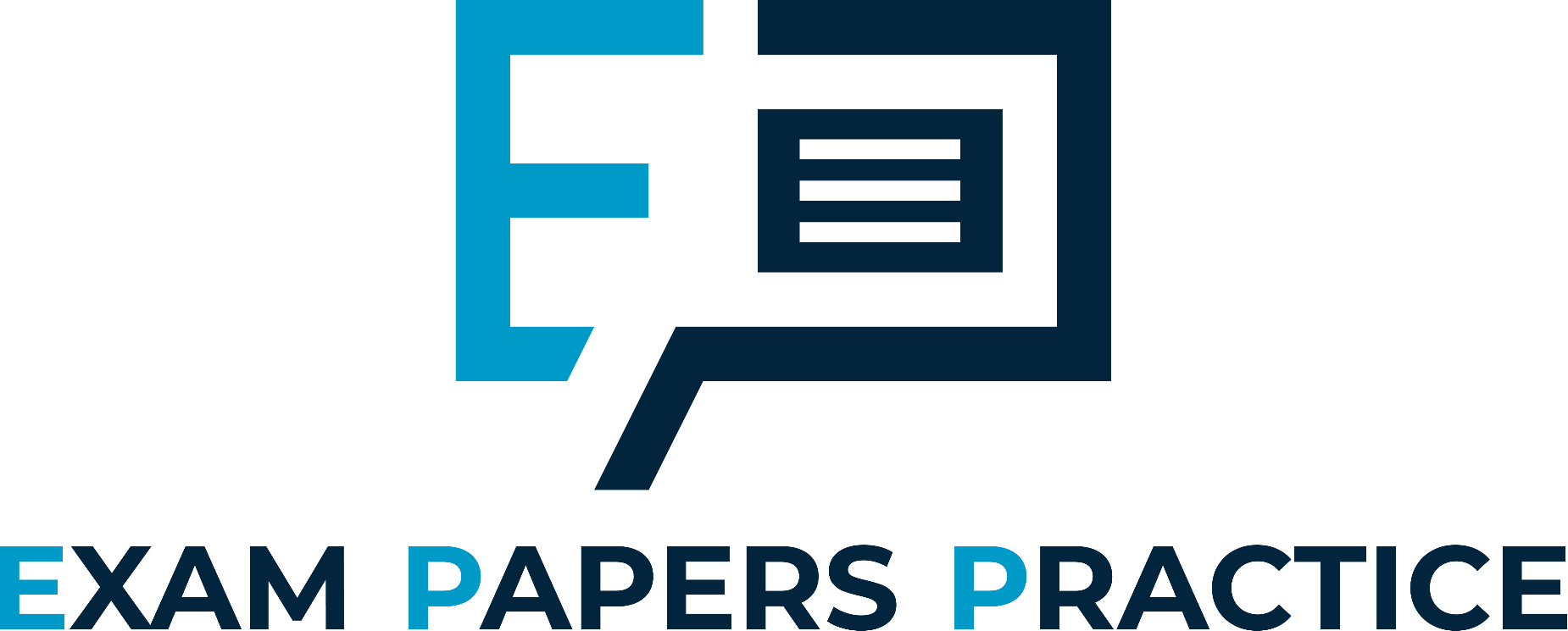 For more help, please visit www.exampaperspractice.co.uk
© 2025 Exams Papers Practice. All Rights Reserved
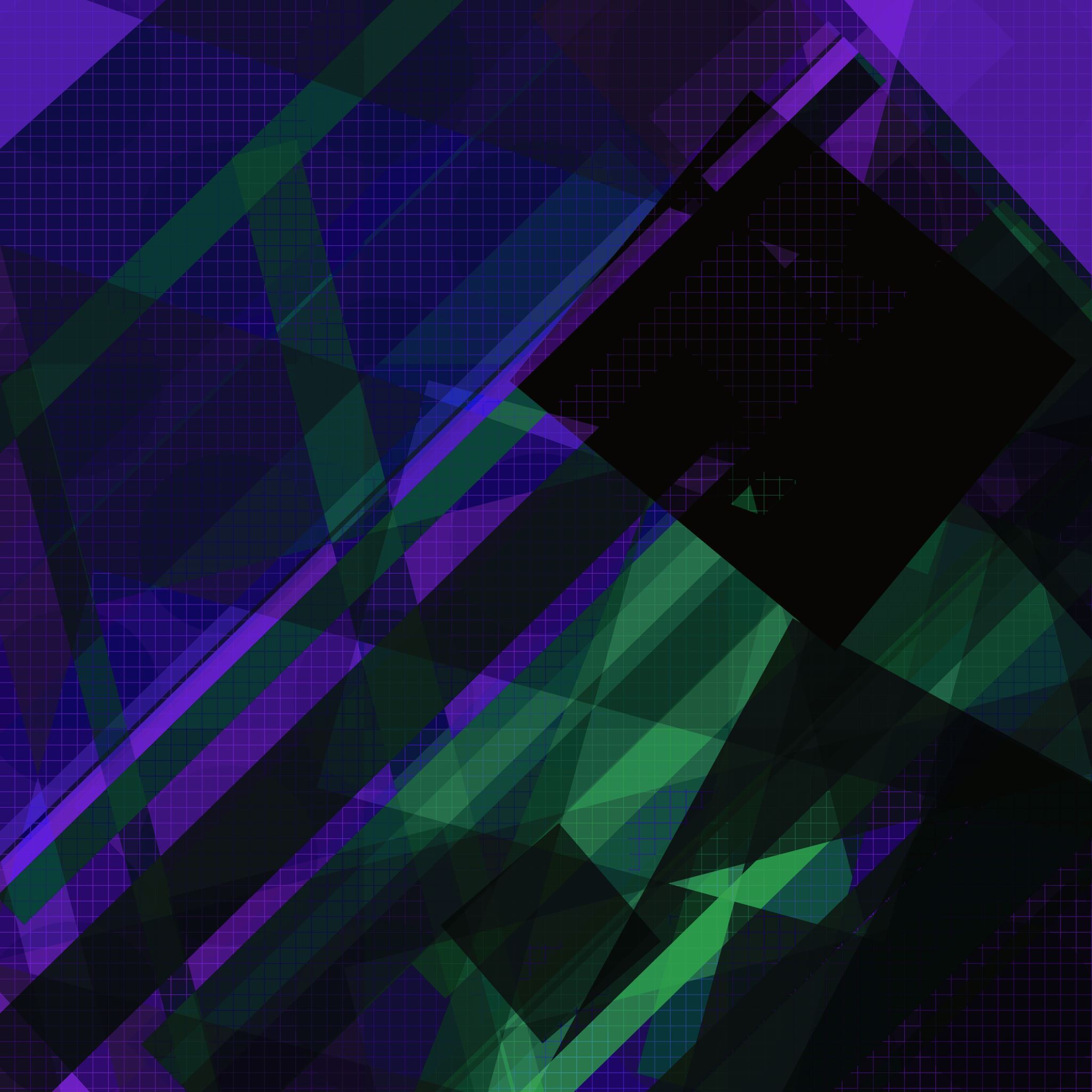 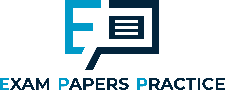 Recall Activity
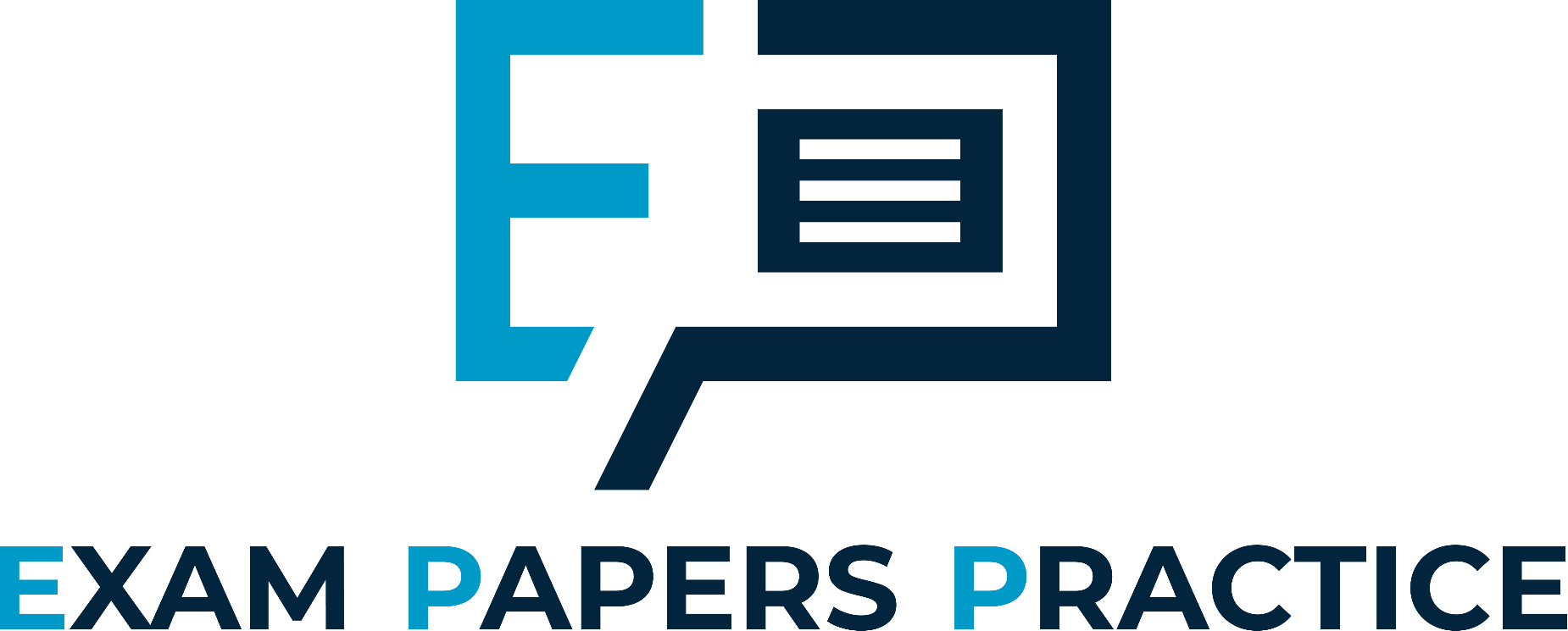 What is an MNC?
Explain one advantage an MNC might have on a national economy
For more help, please visit www.exampaperspractice.co.uk
© 2025 Exams Papers Practice. All Rights Reserved
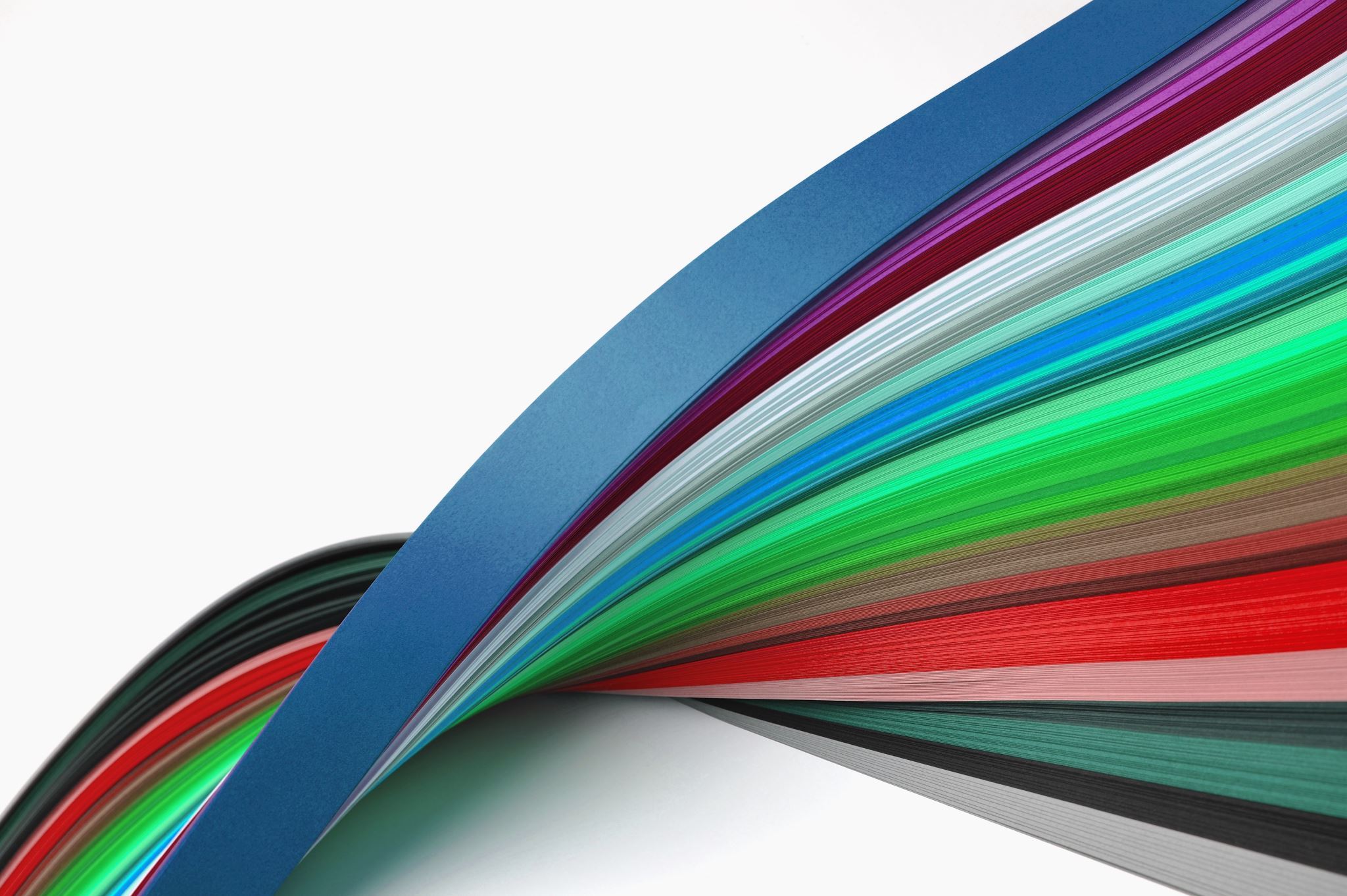 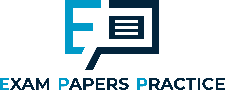 Starter
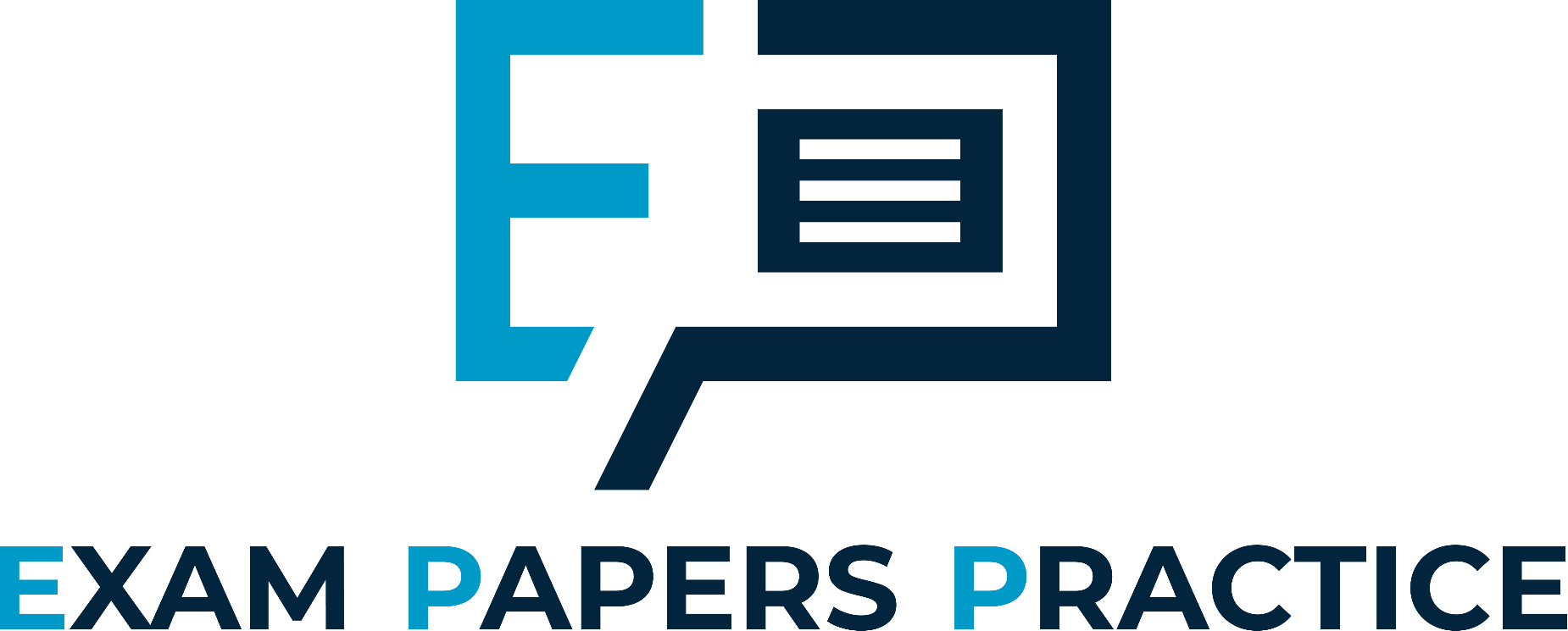 What do we mean by the term ethics?
Who are the stakeholders at Yavneh College?
Is the shareholder the most important stakeholder? Justify your answer.
For more help, please visit www.exampaperspractice.co.uk
© 2025 Exams Papers Practice. All Rights Reserved
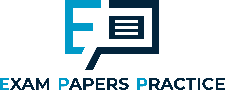 Are you able to explain what the stakeholder conflict is?
Are you able to explain environmental and supply chain issues?
Learning Objectives
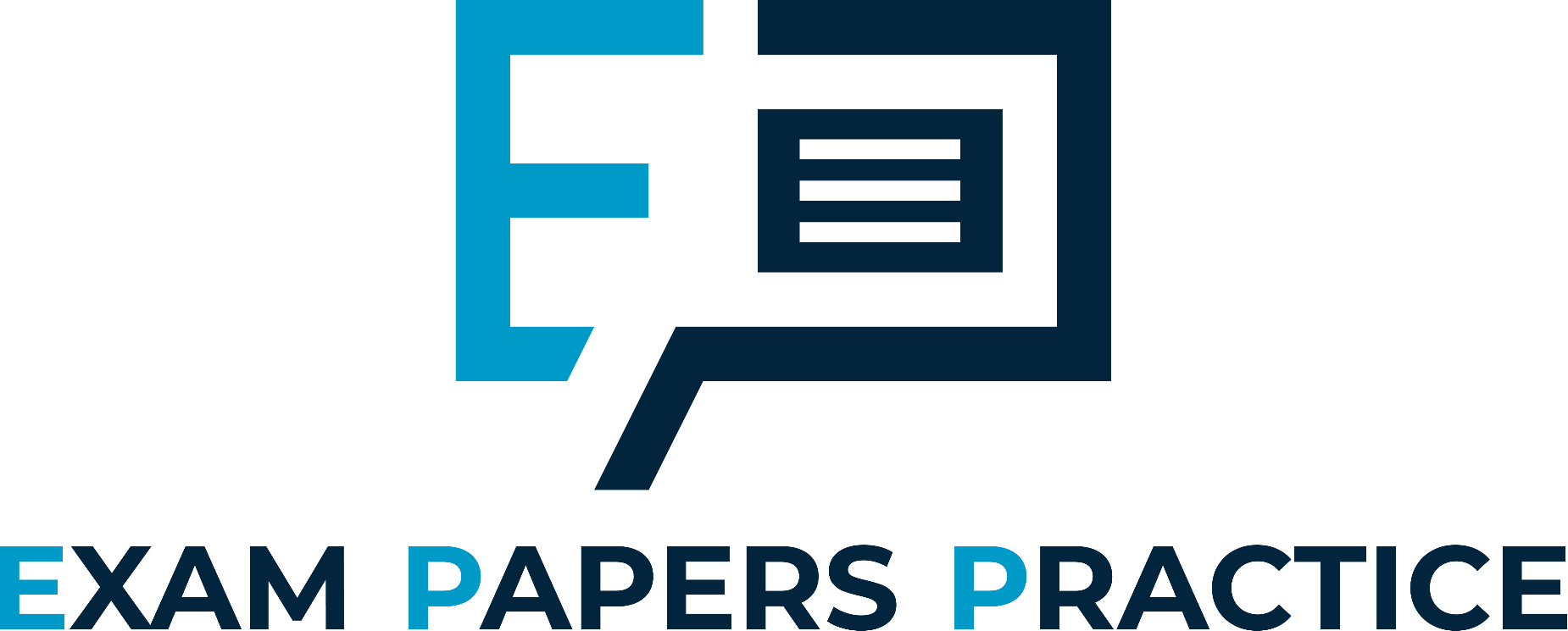 For more help, please visit www.exampaperspractice.co.uk
© 2025 Exams Papers Practice. All Rights Reserved
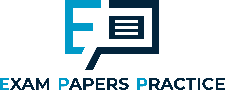 https://www.itv.com/news/2023-01-30/uk-economy-set-for-sharp-contraction-in-weakest-performance-among-g7-imf

What is the IMF predicting for the UK economy?

Why is the UK economy likely to go into recession?
Economics in Context
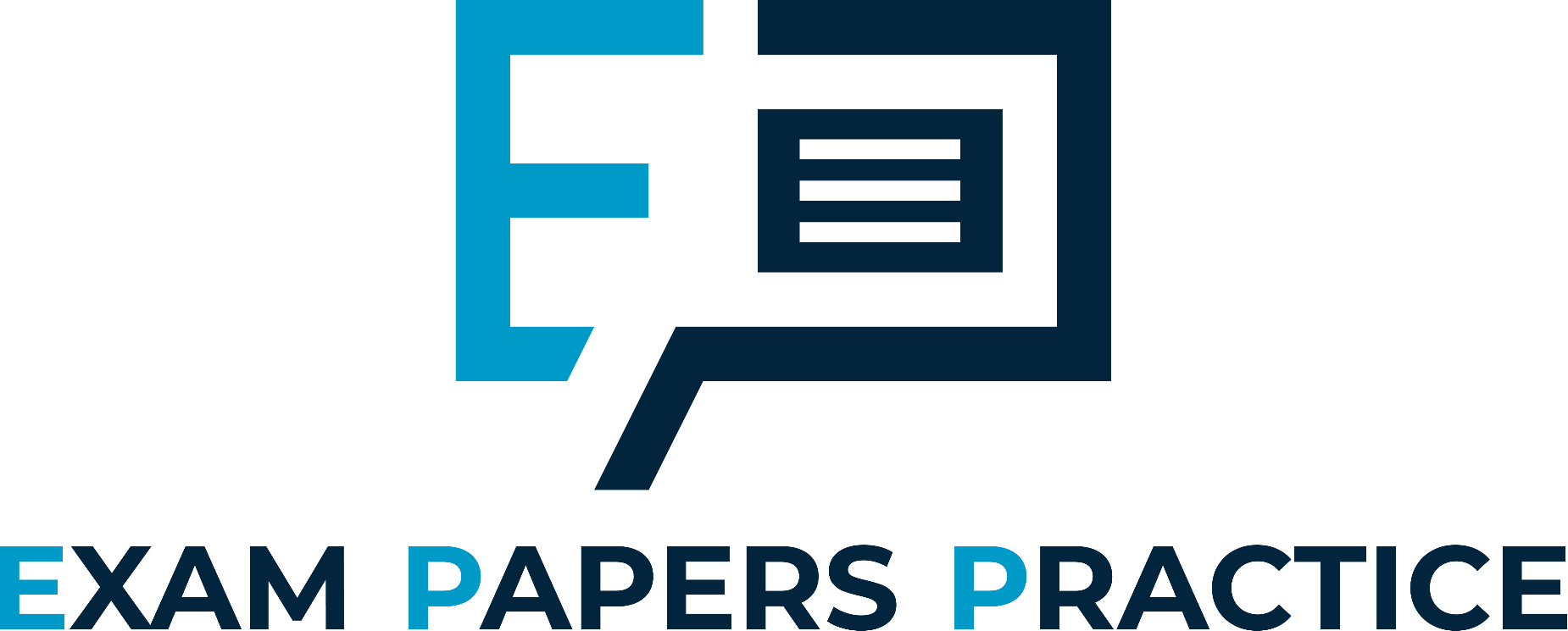 For more help, please visit www.exampaperspractice.co.uk
© 2025 Exams Papers Practice. All Rights Reserved
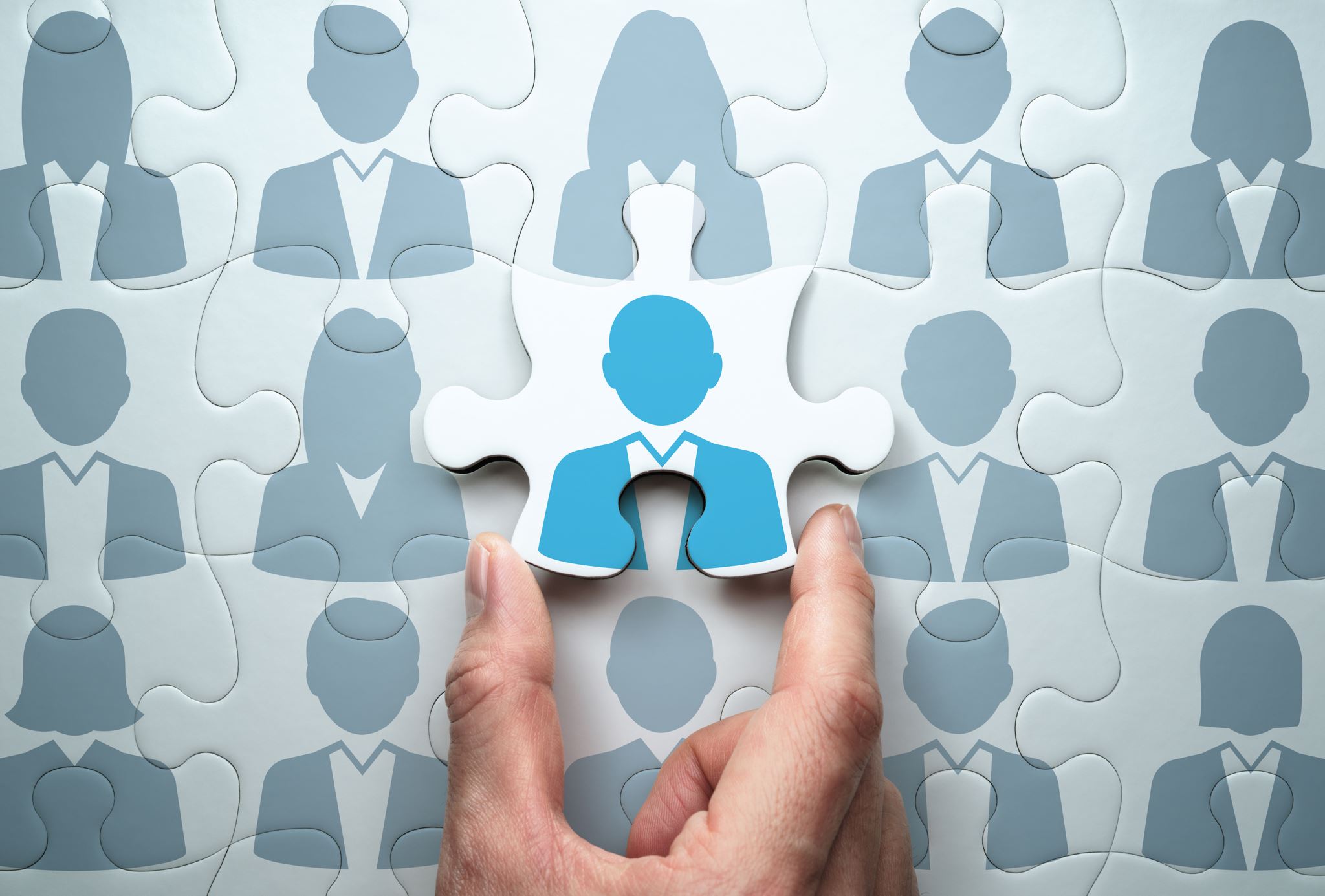 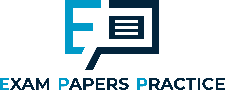 Corporate Social Responsibility
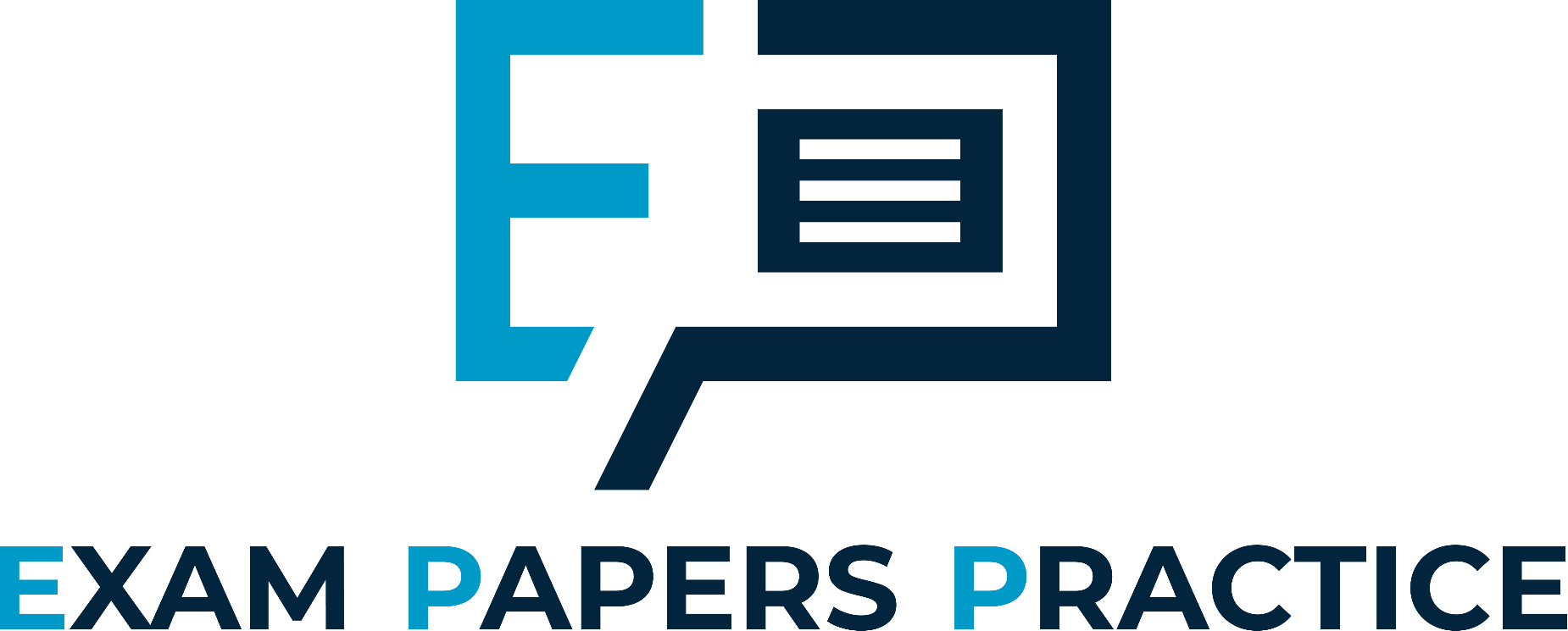 After watching the video below;

Define CSR in your own words
Identify why a company would use CSR business model 


https://www.investopedia.com/terms/c/corp-social-responsibility.asp
For more help, please visit www.exampaperspractice.co.uk
© 2025 Exams Papers Practice. All Rights Reserved
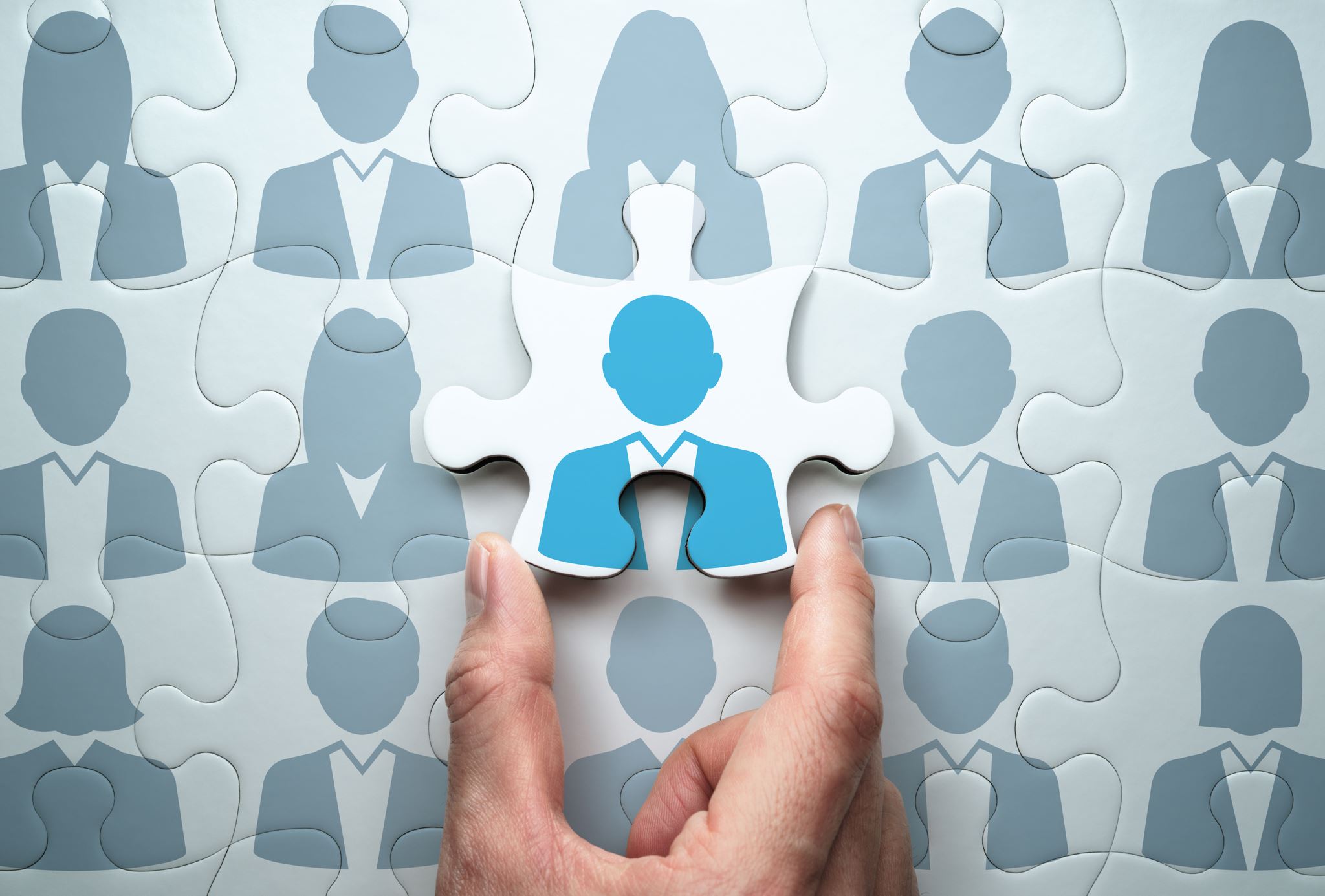 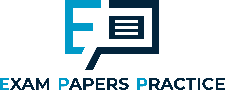 Ethical issues
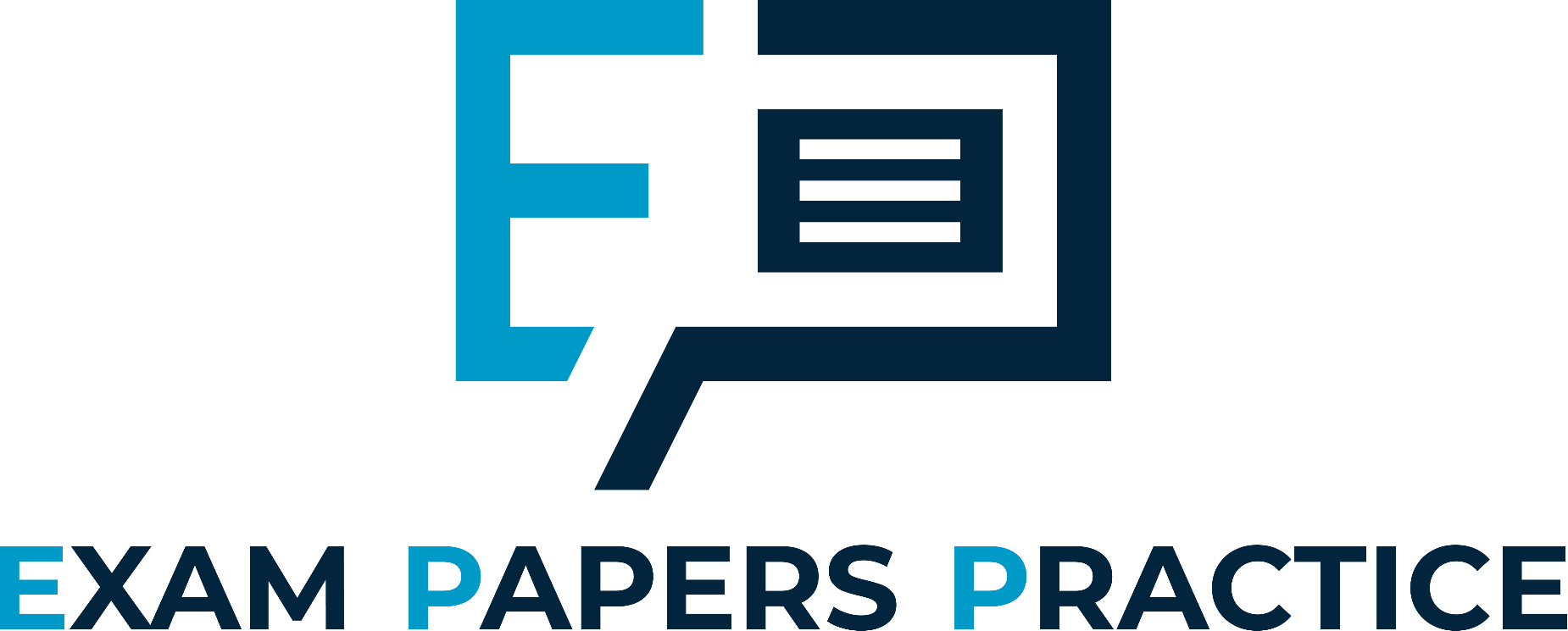 Stakeholder conflict

Profit motive (shareholder concept) v. wider motives of other stakeholders (stakeholder concept)

Stakeholders are often protected by Corporate Social Responsibility (CSR) standards

The stakeholder model leads to ethical decision making
For more help, please visit www.exampaperspractice.co.uk
© 2025 Exams Papers Practice. All Rights Reserved
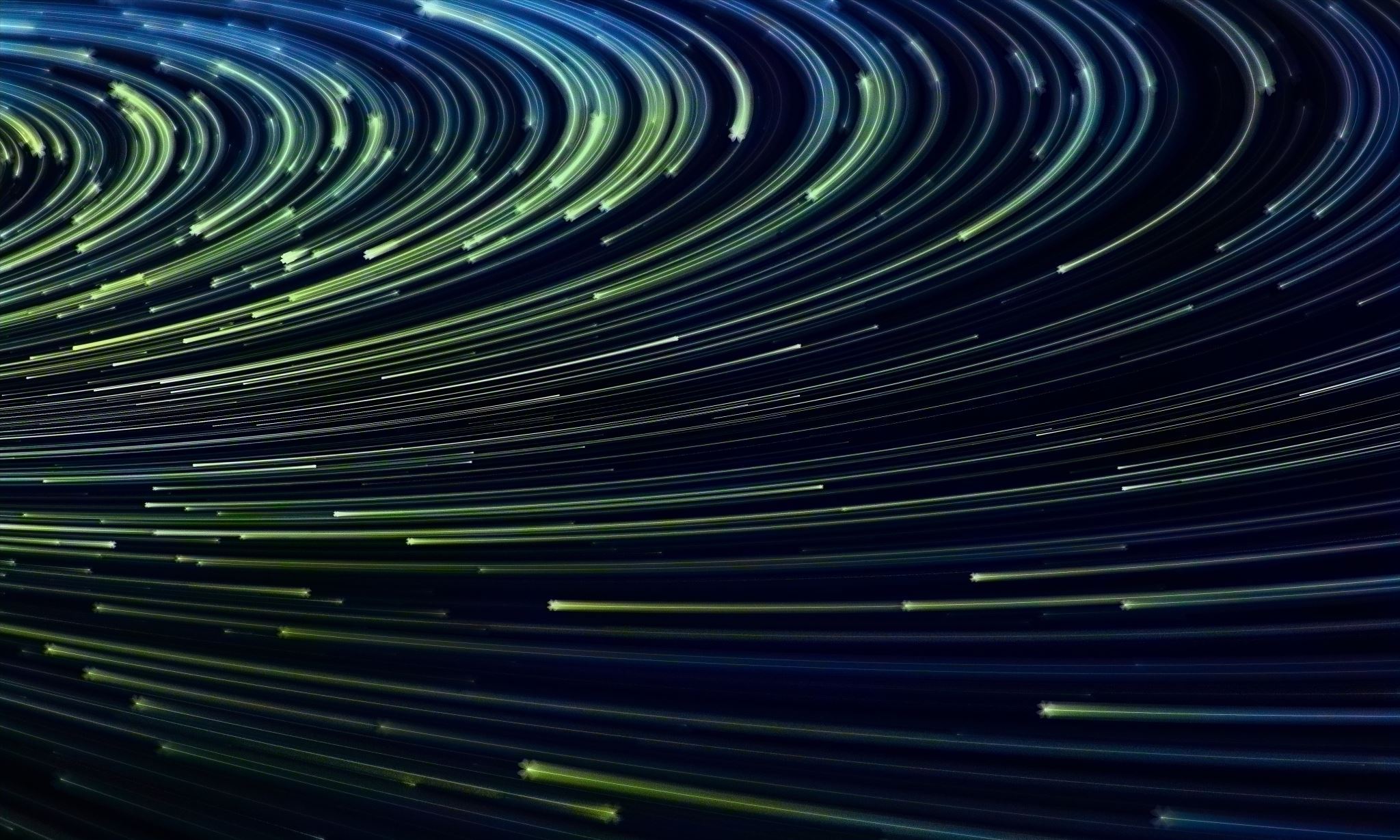 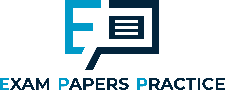 Activity 1
1
2
3
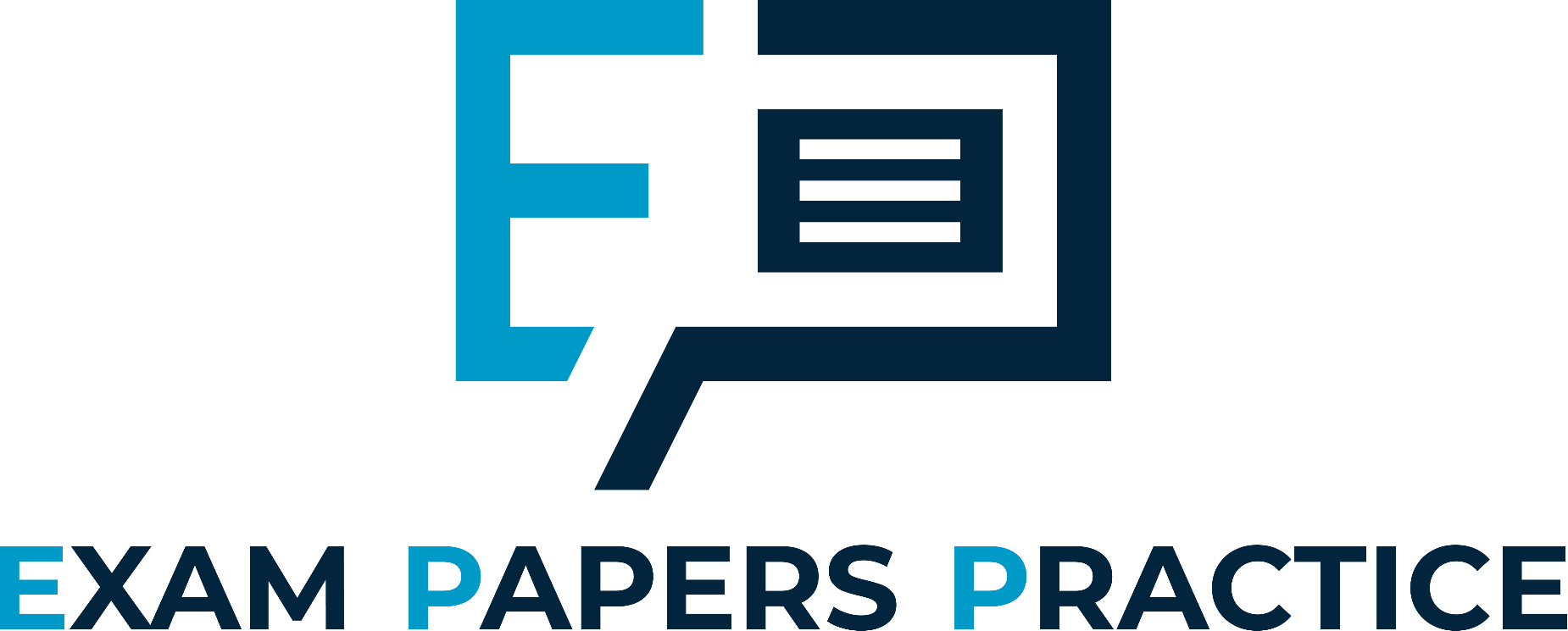 Explain the difference between the stakeholder and shareholder model
Explain why the stakeholder model involves ethics.
Name some companies which should follow each model.
For more help, please visit www.exampaperspractice.co.uk
© 2025 Exams Papers Practice. All Rights Reserved
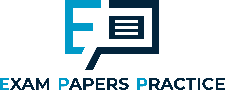 Activity 2
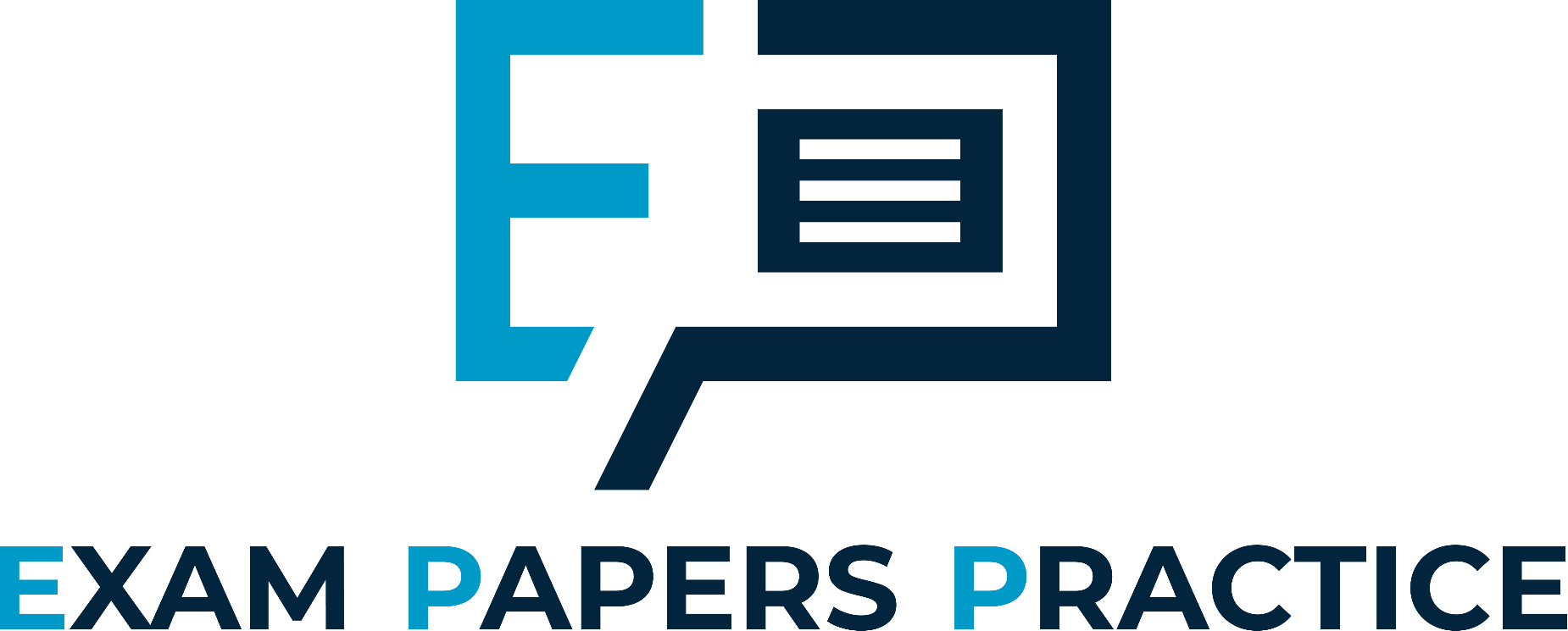 Explain the link between 

-    ethics
pressure groups 
social media.
For more help, please visit www.exampaperspractice.co.uk
© 2025 Exams Papers Practice. All Rights Reserved
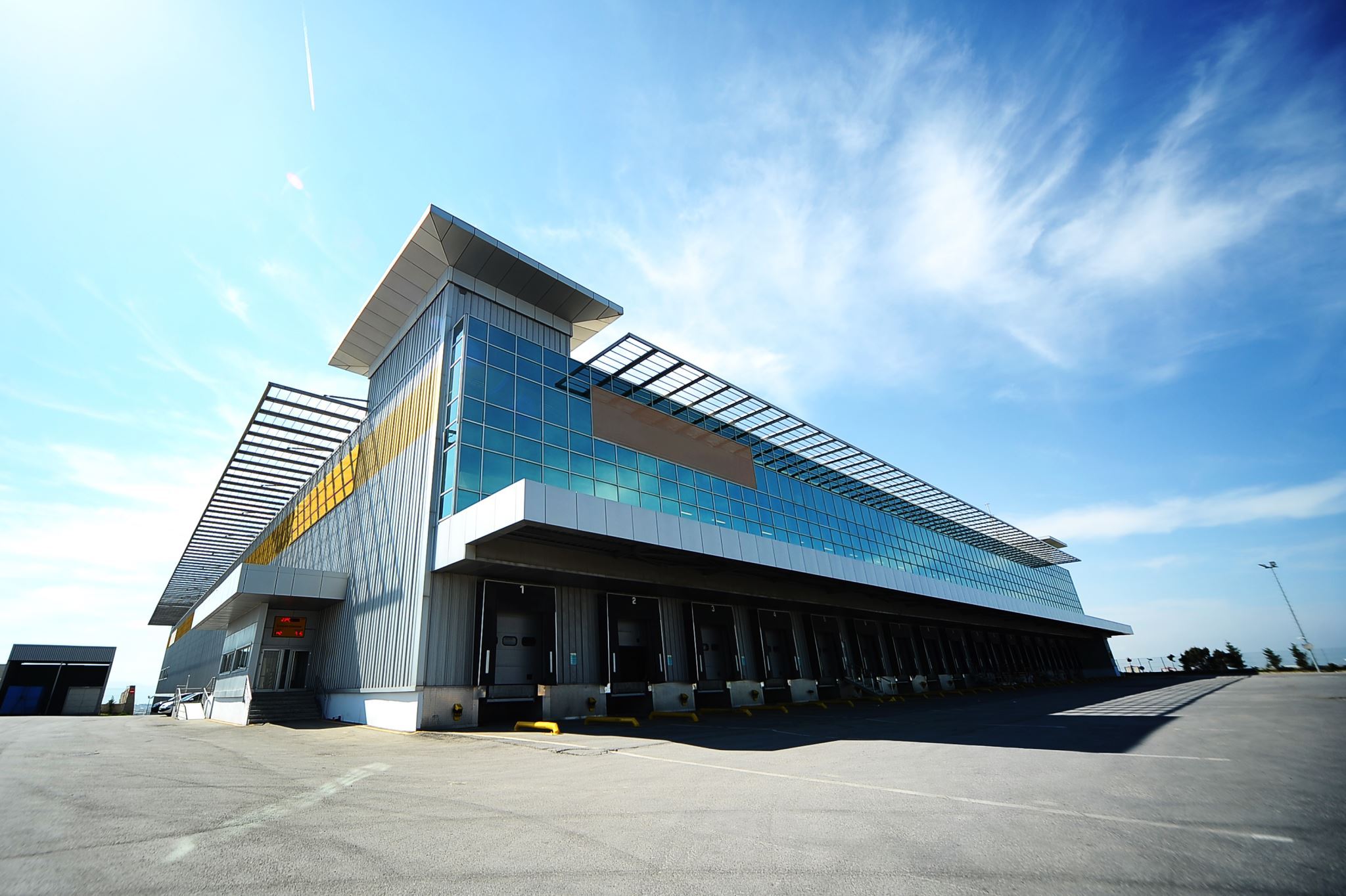 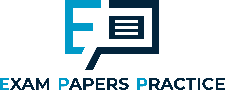 Ethical issues
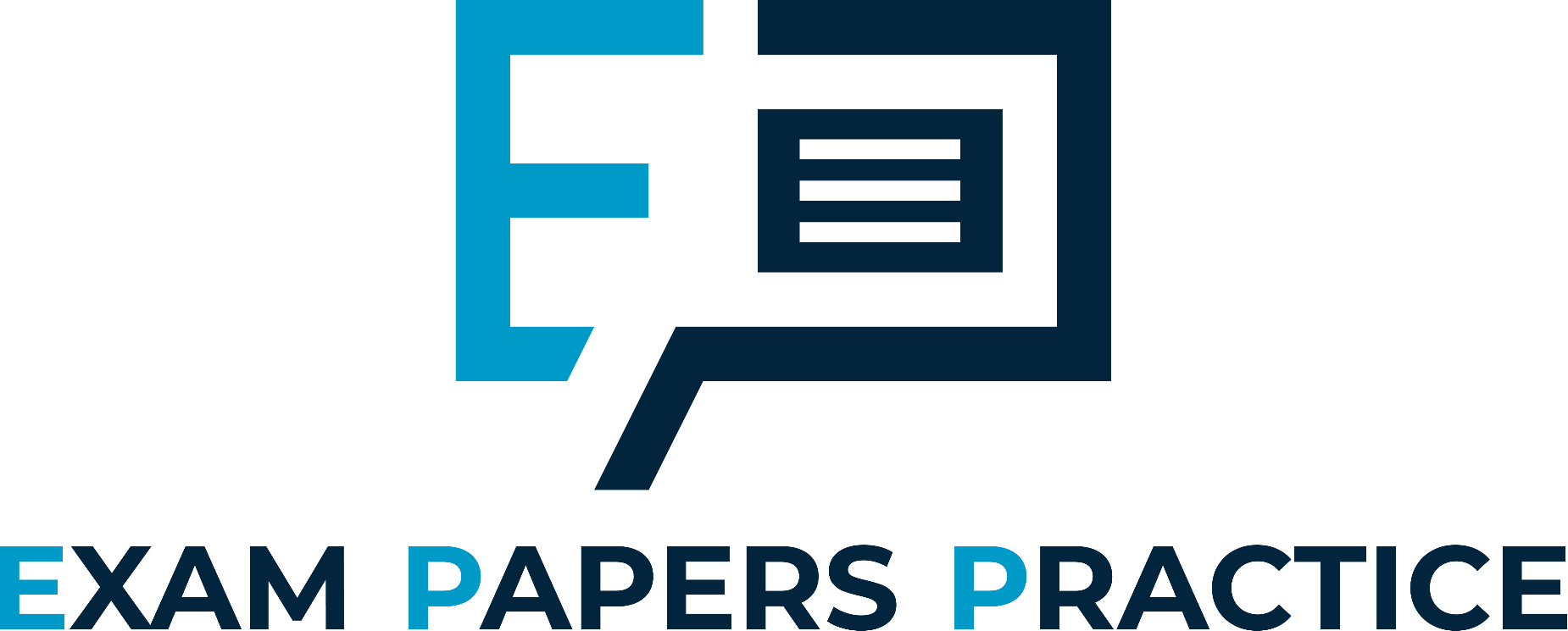 Pay and working conditions

Opportunity for MNCs to exploit local workers with low pay and poor working conditions

However …
Introduce western standards
Create jobs
For more help, please visit www.exampaperspractice.co.uk
© 2025 Exams Papers Practice. All Rights Reserved
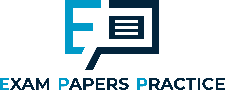 Ethical issues
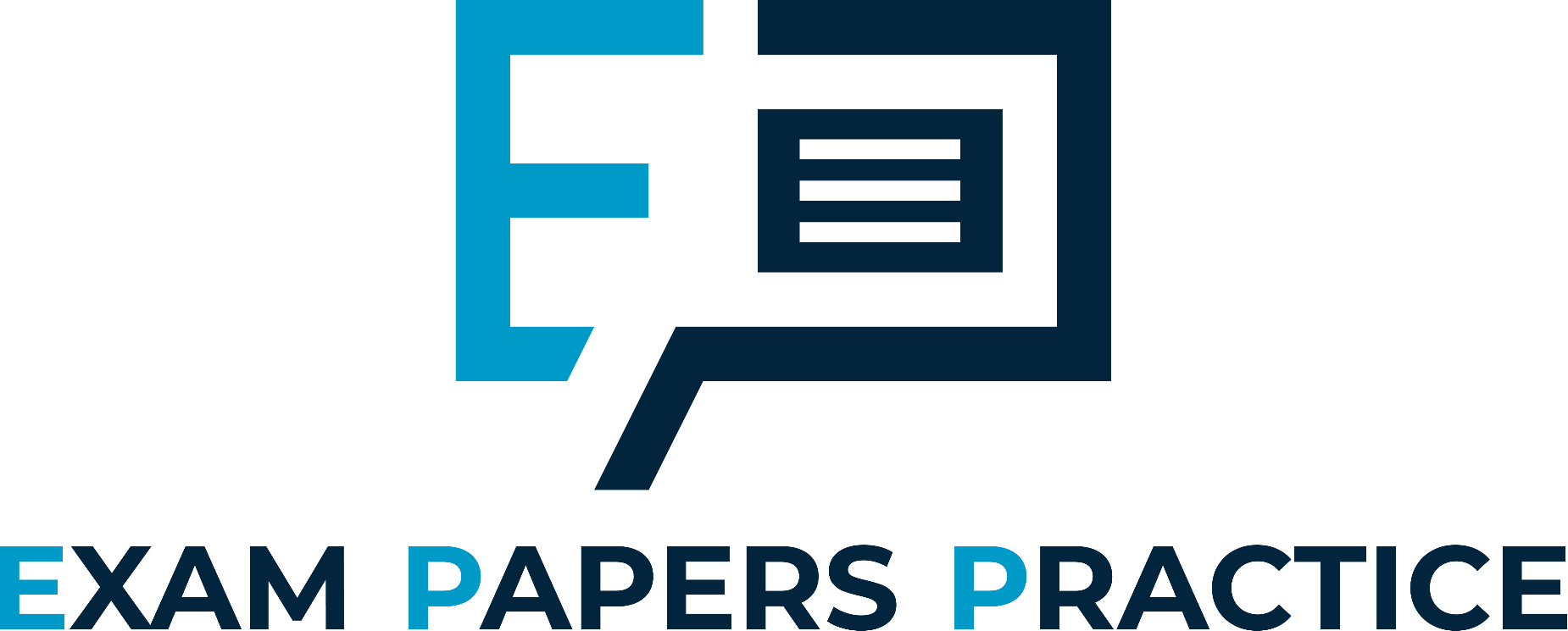 Environmental considerations

Emissions and waste disposal

UK legislation is strict e.g. all publically listed companies have to report their greenhouse gas emissions and abide by laws on how waste is disposed – but is this true in all countries?

Global impact of industrialization

Growth of e-waste
For more help, please visit www.exampaperspractice.co.uk
© 2025 Exams Papers Practice. All Rights Reserved
01
02
03
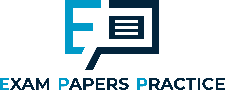 Activity 3
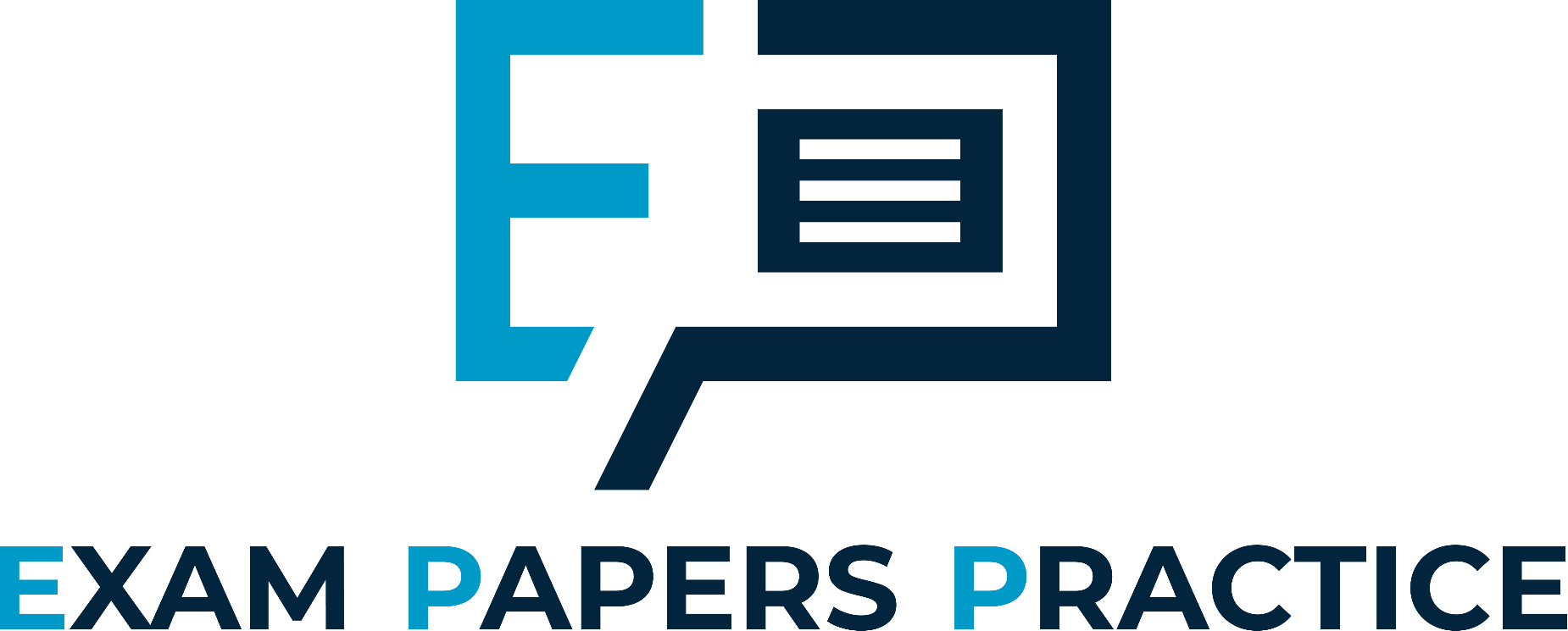 Explain an advantage to pay and working conditions that an MNC could bring.
Explain a disadvantage to pay and working conditions that an MNC could bring.
Research a scenario where an MNC has improved working conditions and pay.
For more help, please visit www.exampaperspractice.co.uk
© 2025 Exams Papers Practice. All Rights Reserved
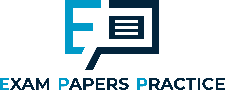 Activity 4
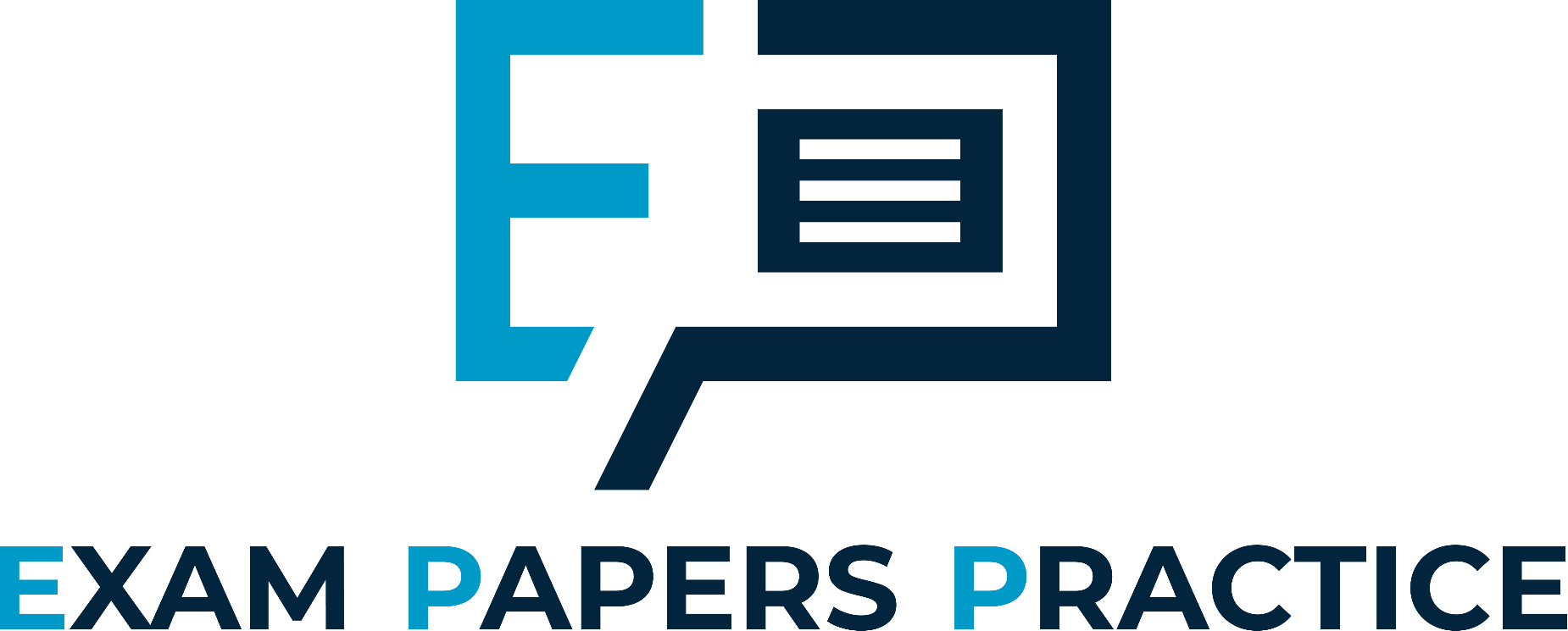 DOES EVERY BUSINESS HAVE AN ENVIRONMENTAL IMPACT. WHY?
EXPLAIN WHY A BUSINESS WOULDN’T CARE ABOUT PROTECTING THE ENVIRONMENT?
RESEARCH A SCENARIO WHERE AN MNC HAS FAVOURED SAVING THE ENVIRONMENT OVER PROFITS.
For more help, please visit www.exampaperspractice.co.uk
© 2025 Exams Papers Practice. All Rights Reserved
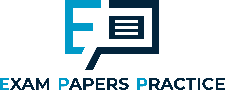 Activity 5
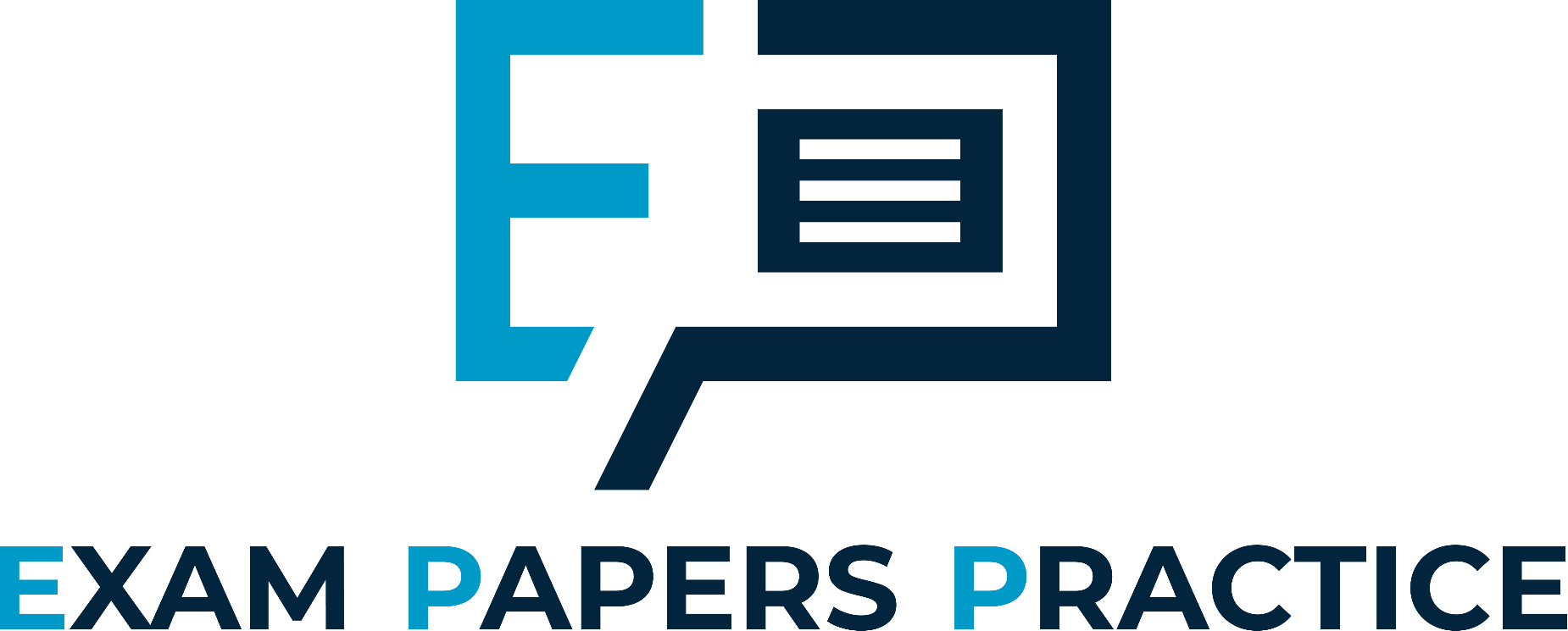 State 3 reasons why treating employees in emerging markets in an ethical manner can lead to a competitive advantage.
State 3 reasons why looking after the environment can lead to a competitive advantage.
For more help, please visit www.exampaperspractice.co.uk
© 2025 Exams Papers Practice. All Rights Reserved
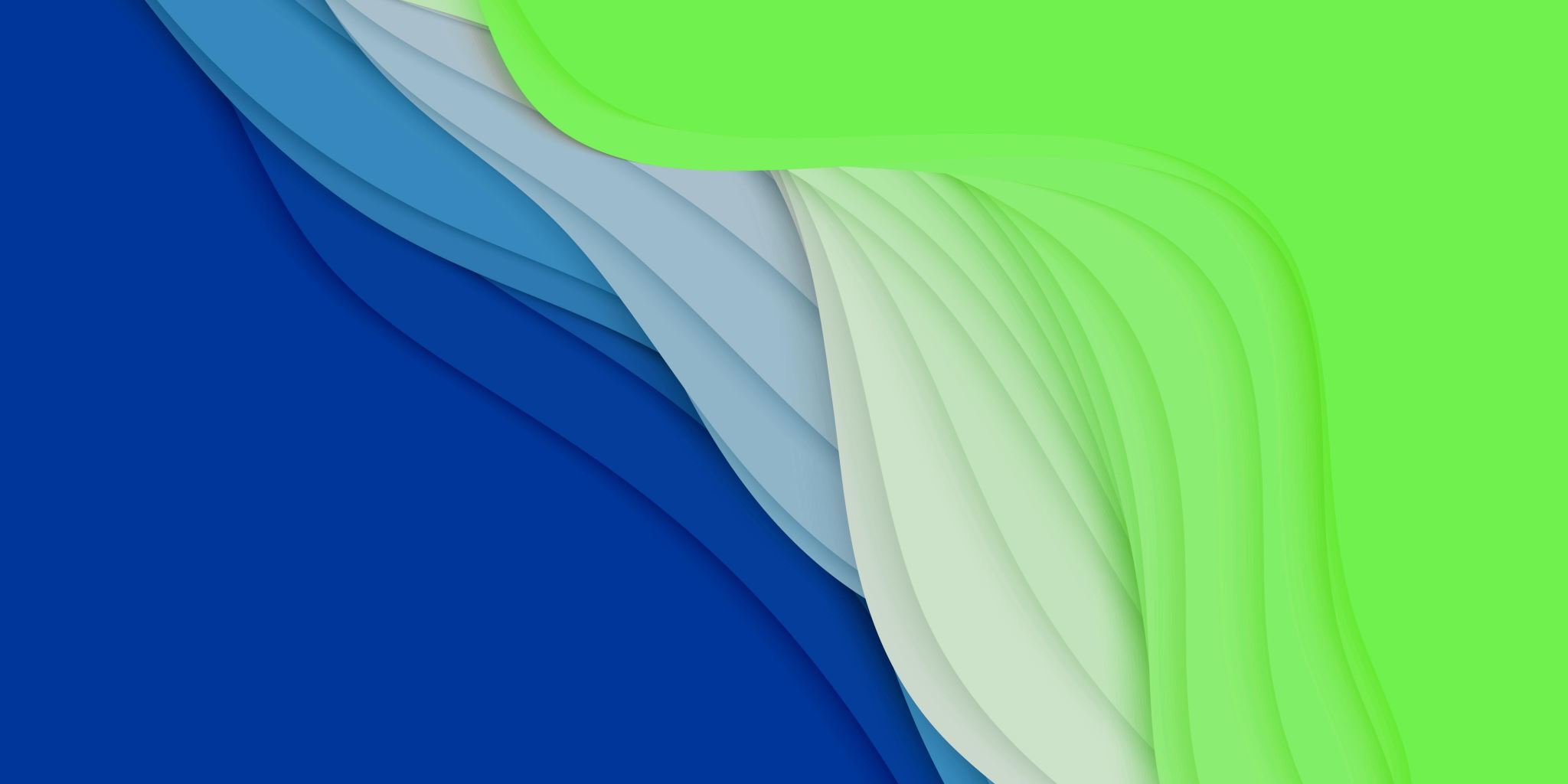 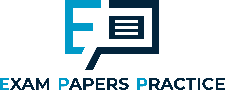 Activity 6
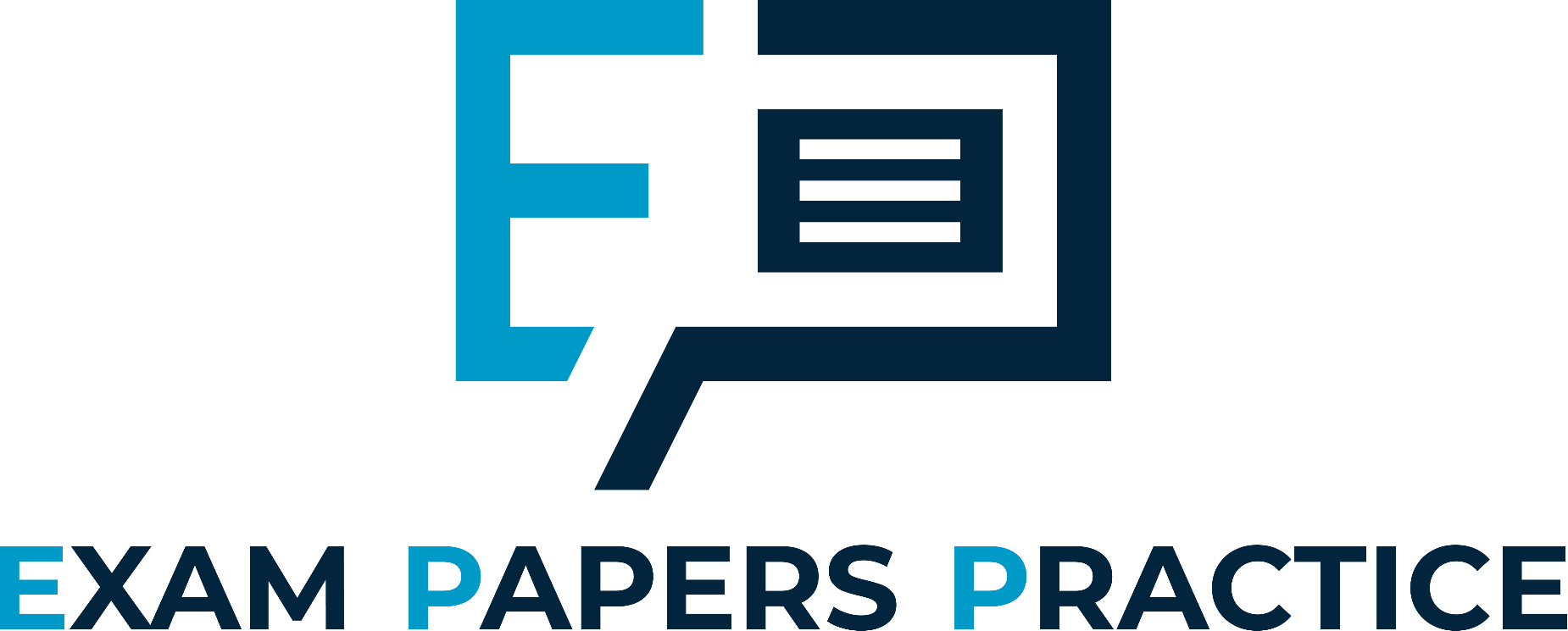 Explain why it is difficult to reduce carbon emissions quickly. 

Some of the energy used to manufacture Apple products in China will come from coal fired power stations. If China decided to ban the use of coal, how would Apple react and how would customers be affected?
For more help, please visit www.exampaperspractice.co.uk
© 2025 Exams Papers Practice. All Rights Reserved
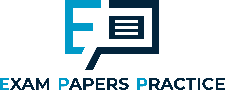 Ethical issues
Supply chain considerations:

Exploitation of labour

The International Labour Organisation (ILO) promotes fair and decent work for workers across society

Pay, choice and working conditions – to achieve social justice

Responsibility of MNCs throughout the whole supply chain
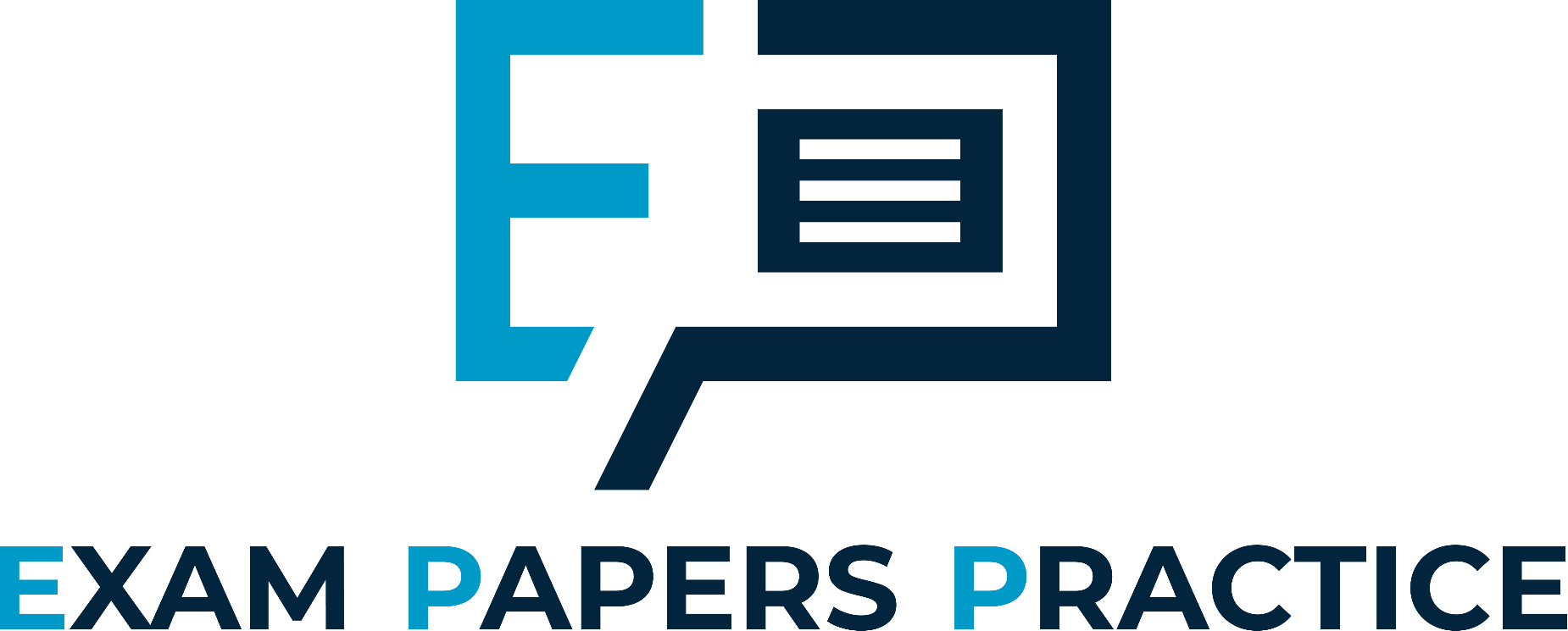 For more help, please visit www.exampaperspractice.co.uk
© 2025 Exams Papers Practice. All Rights Reserved
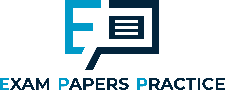 Ethical issues
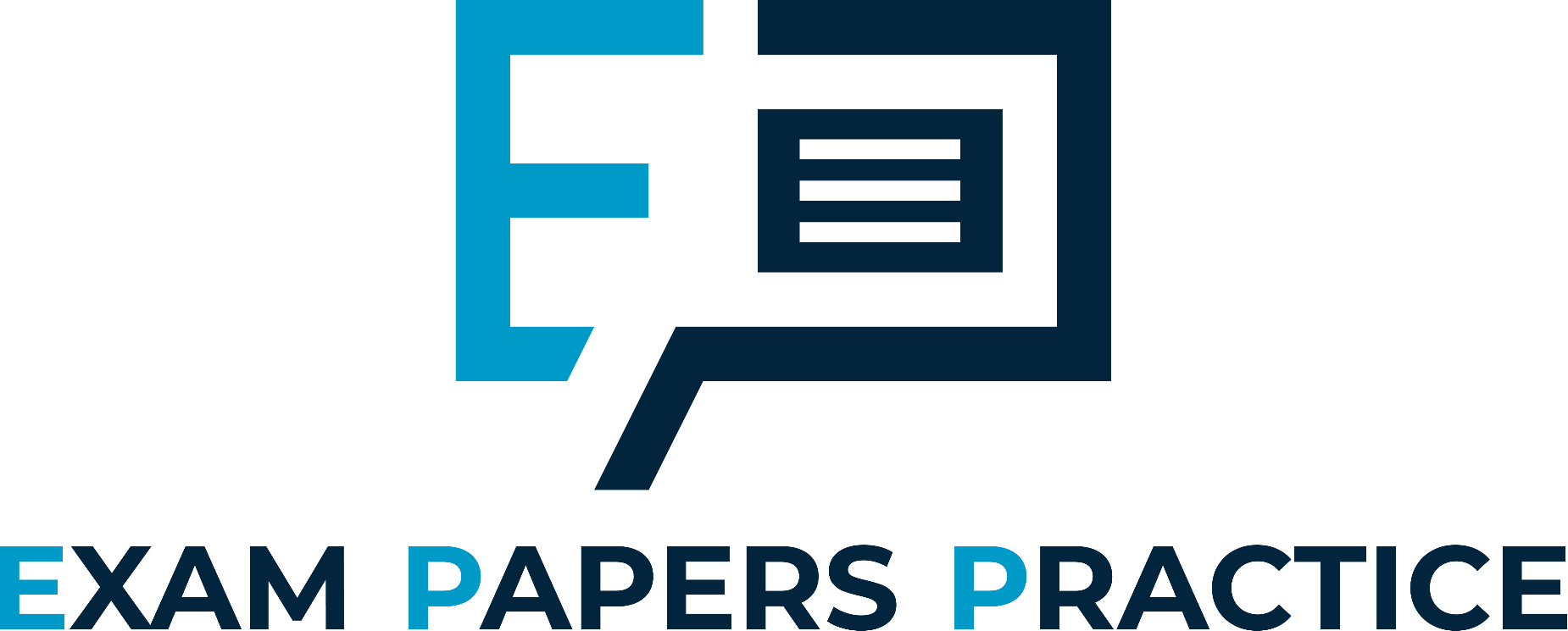 Supply chain considerations:
Child labour
Exploitation of children who have no power
Low wages
Unacceptable conditions
No education
Kidnapping from families
Slavery
For more help, please visit www.exampaperspractice.co.uk
© 2025 Exams Papers Practice. All Rights Reserved
01
02
03
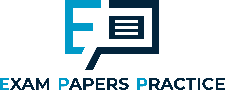 Activity 7
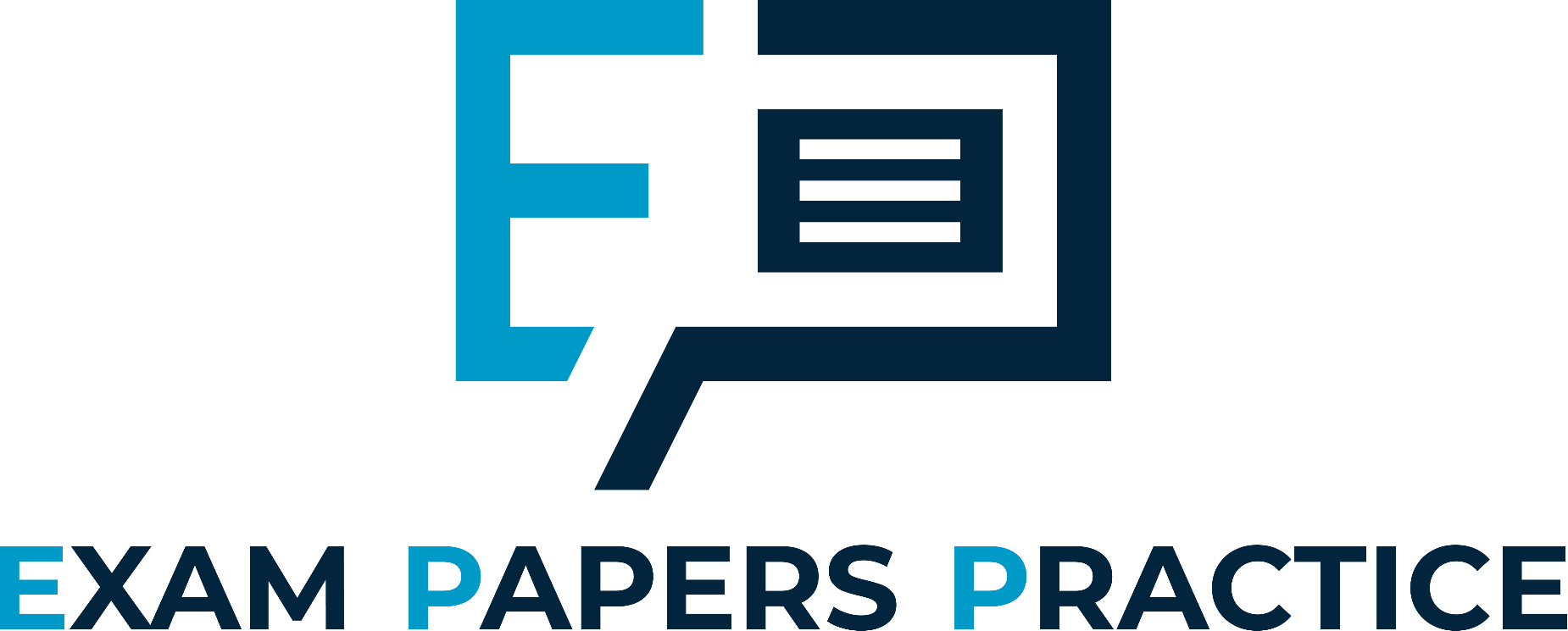 Explain why an MNC might choose to exploit labour.
Explain the impacts of an MNC choosing to exploit labour.
Research an example of where an MNC has exploited labour. Explain the consequences that occurred.
For more help, please visit www.exampaperspractice.co.uk
© 2025 Exams Papers Practice. All Rights Reserved
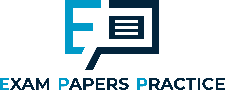 Activity 8
1
2
3
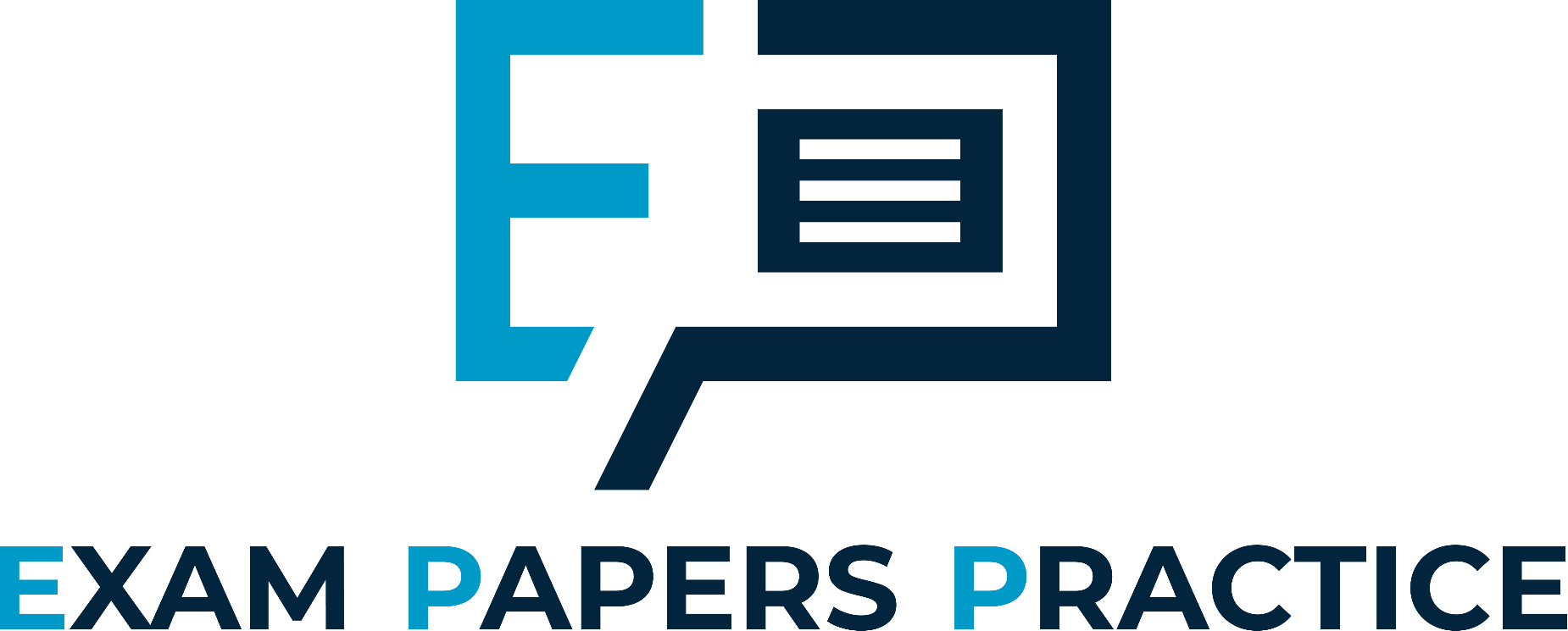 Explain who the ILO are.
Research who are the worst countries currently for child labour.
Explain the impacts to the children that end up in work.
For more help, please visit www.exampaperspractice.co.uk
© 2025 Exams Papers Practice. All Rights Reserved
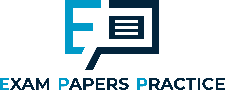 Ethical issues
Marketing considerations:
Misleading product labelling
In the UK this is governed by the Trade Descriptions Act – but not applicable in other countries
UK legislation includes labelling such as size/quantity, price, ingredients, endorsements, how, where and when made, health claims
Stricter in certain industries e.g. food and pharmaceuticals
Often pursued by pressure groups and consumer organisations such as watchdogs
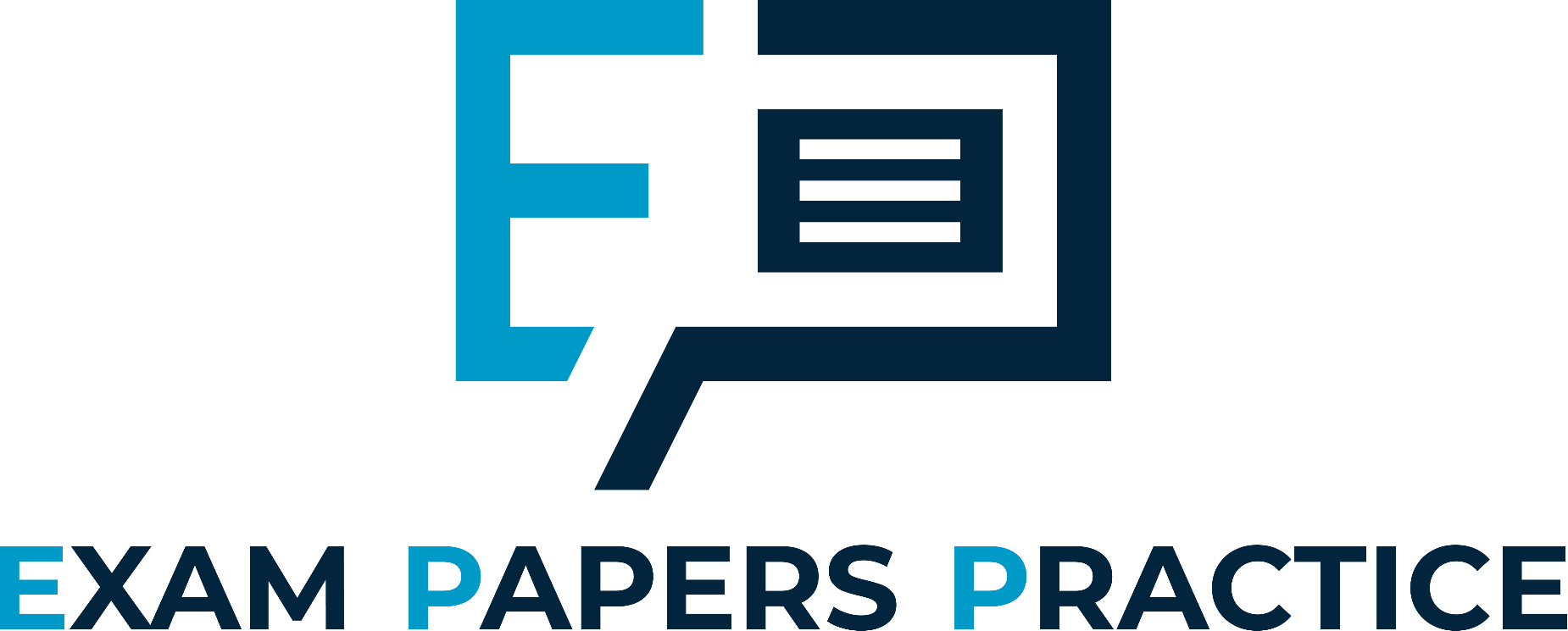 For more help, please visit www.exampaperspractice.co.uk
© 2025 Exams Papers Practice. All Rights Reserved
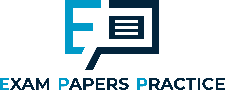 Ethical issues
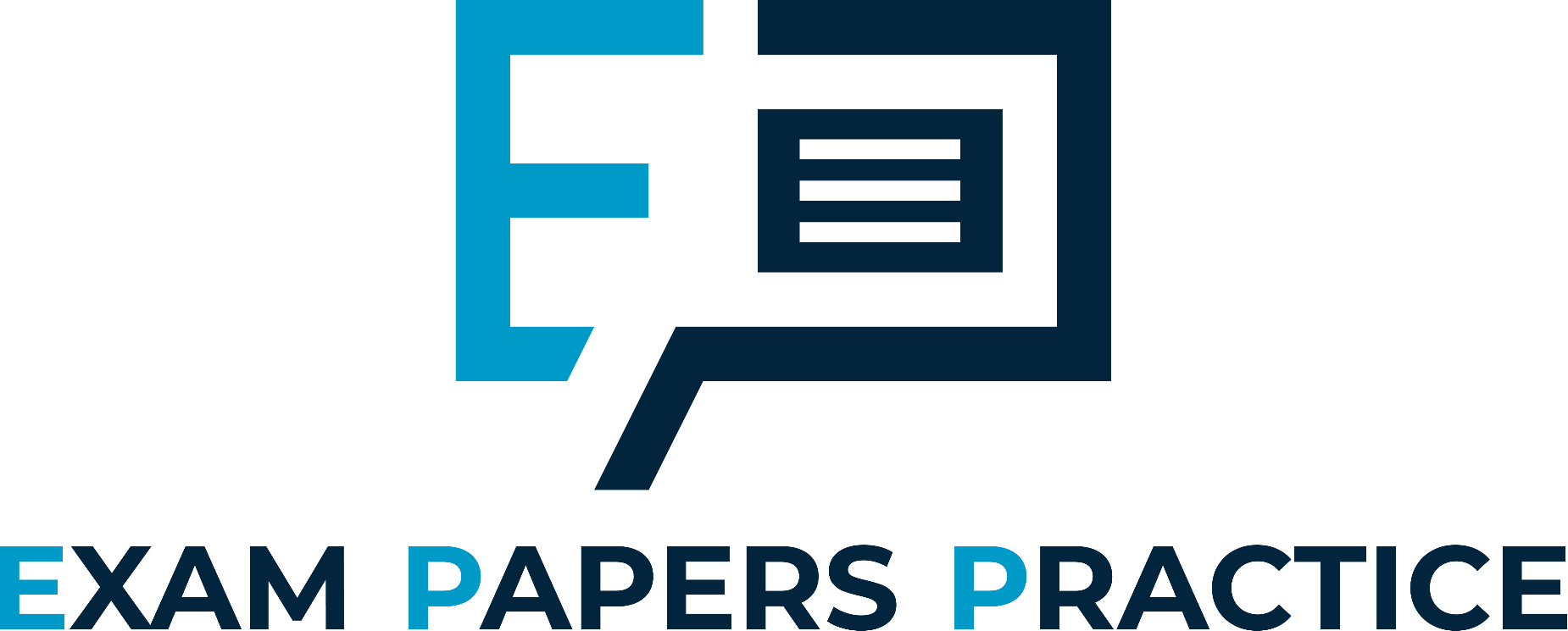 Inappropriate promotional activities
Promoting directly to children
Cultural difference e.g. the culture of gift giving in China
Promoting a life style that goes against cultural or religious difference
For more help, please visit www.exampaperspractice.co.uk
© 2025 Exams Papers Practice. All Rights Reserved
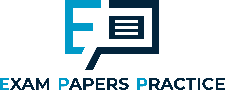 Activity 9
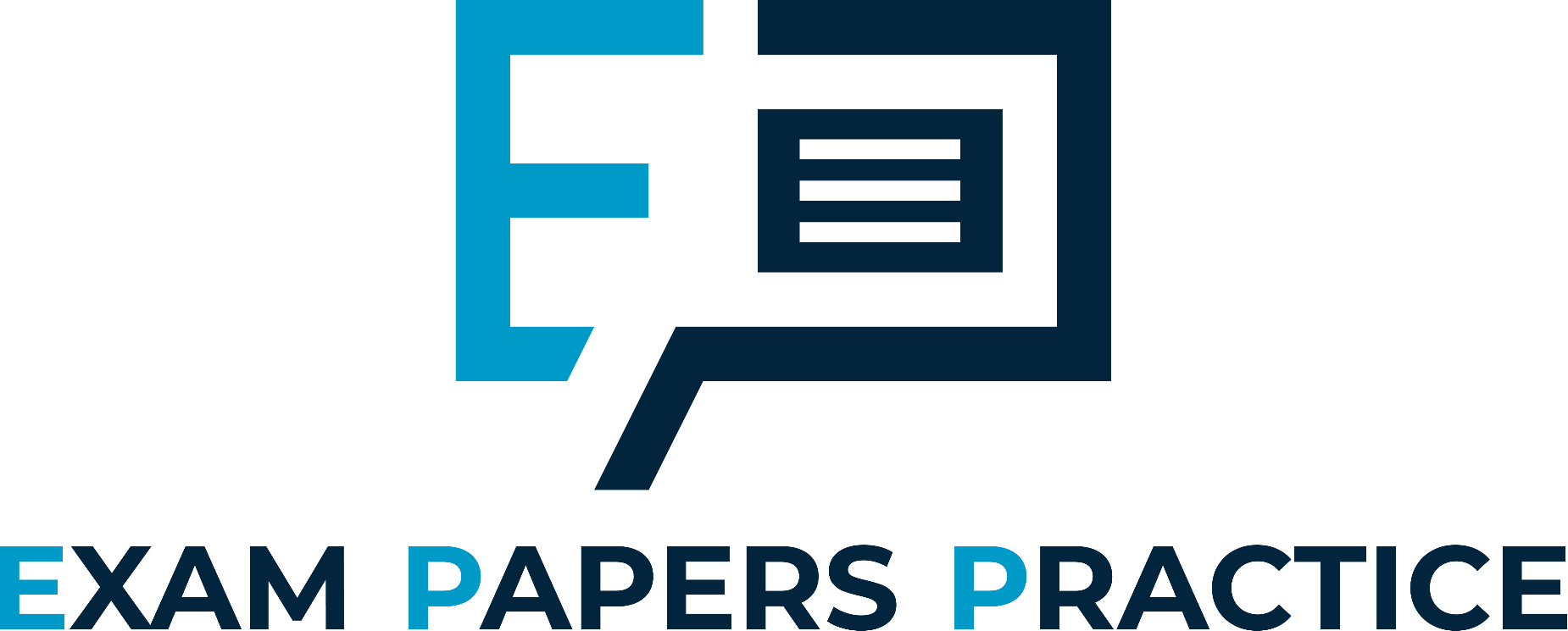 EXPLAIN WHAT THE TRADE DESCRIPTIONS ACT IS.
LIST SOME OF THE IMPACTS THE ACT HAS ON LABELLING.
RESEARCH AN EXAMPLE OF WHERE AN MNC HAS BROKEN THE TRADE DESCRIPTION ACT.
For more help, please visit www.exampaperspractice.co.uk
© 2025 Exams Papers Practice. All Rights Reserved
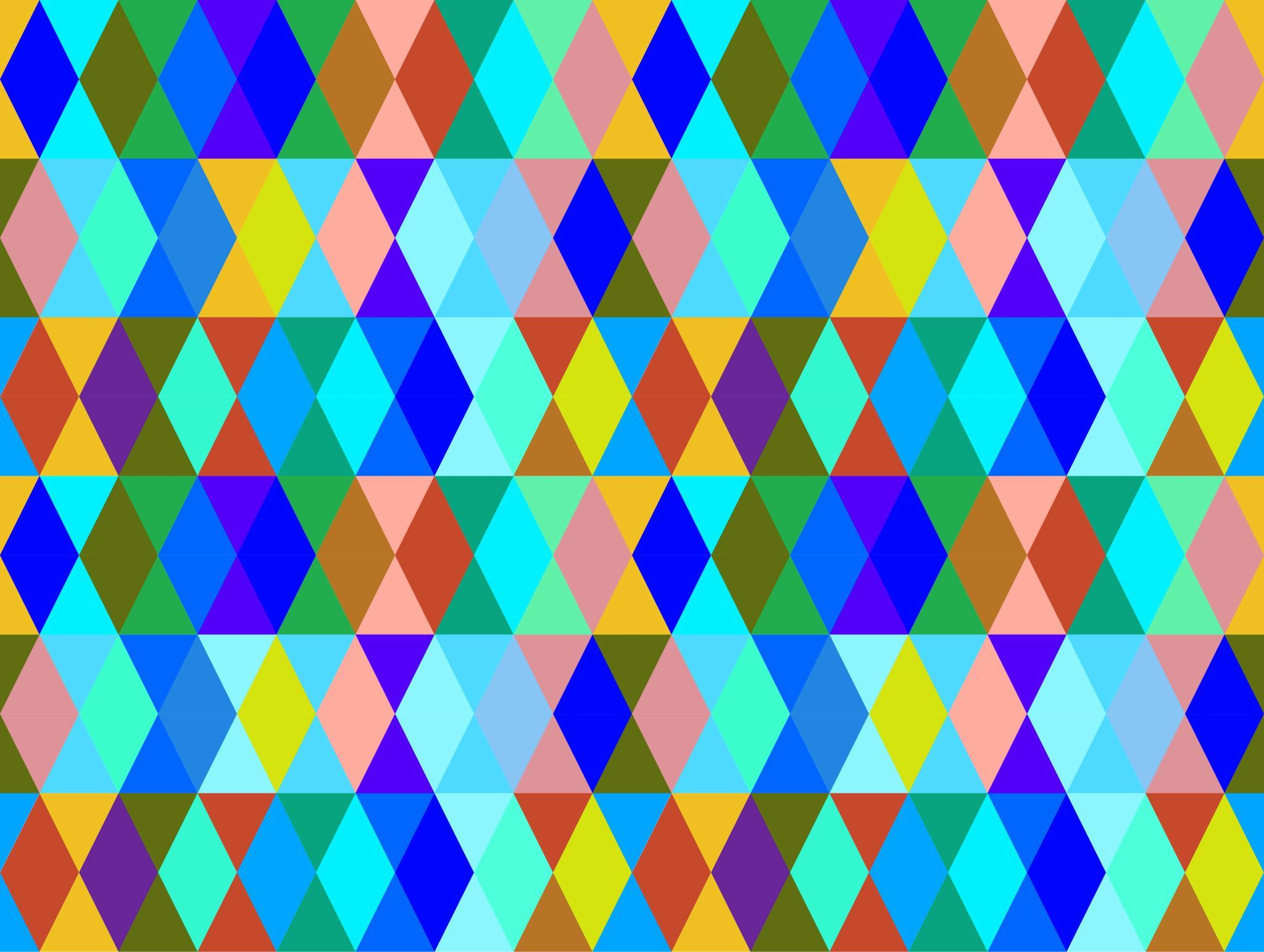 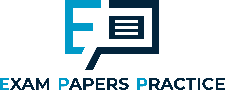 Activity 10
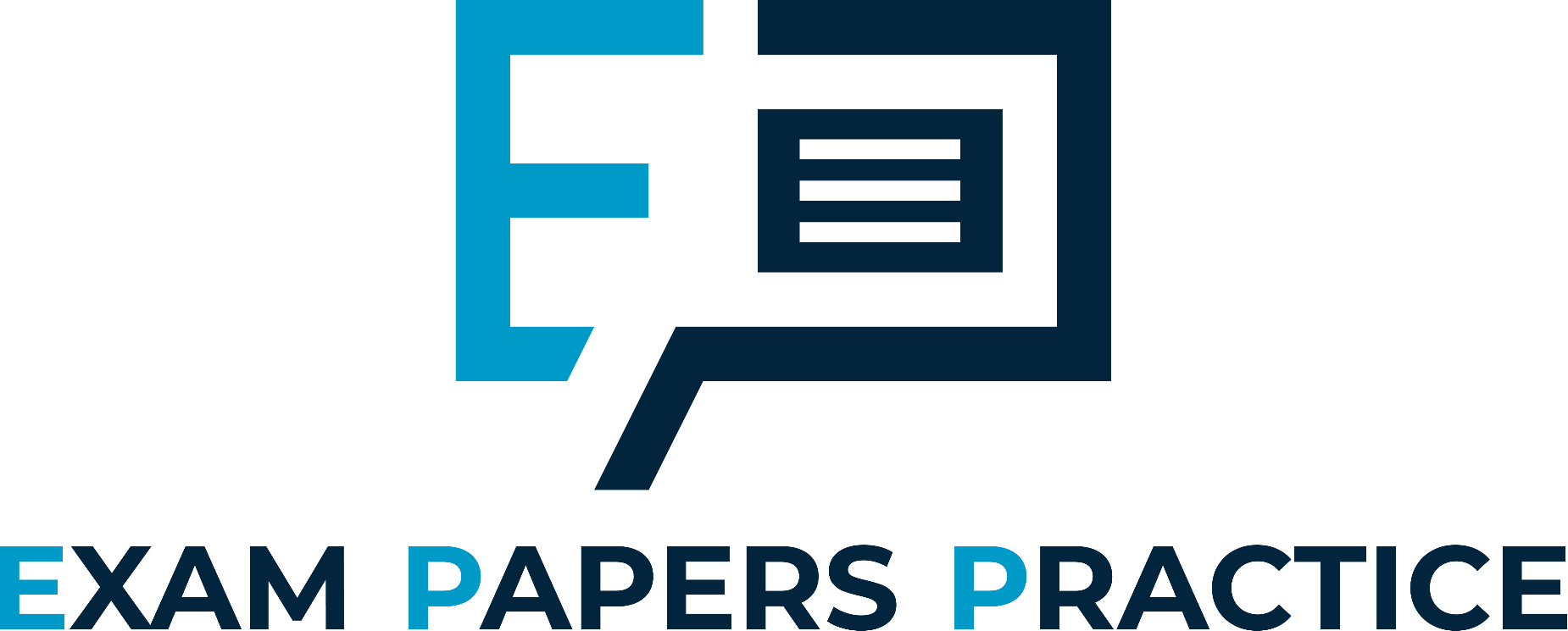 Explain why promotional activities should be regulated. 
Explain why cultural differences are important in promotion. 
Who is the watchdog in charge of inappropriate promotion in the UK? What sort of things are deemed inappropriate by them?
For more help, please visit www.exampaperspractice.co.uk
© 2025 Exams Papers Practice. All Rights Reserved
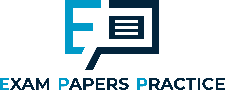 Activity 11
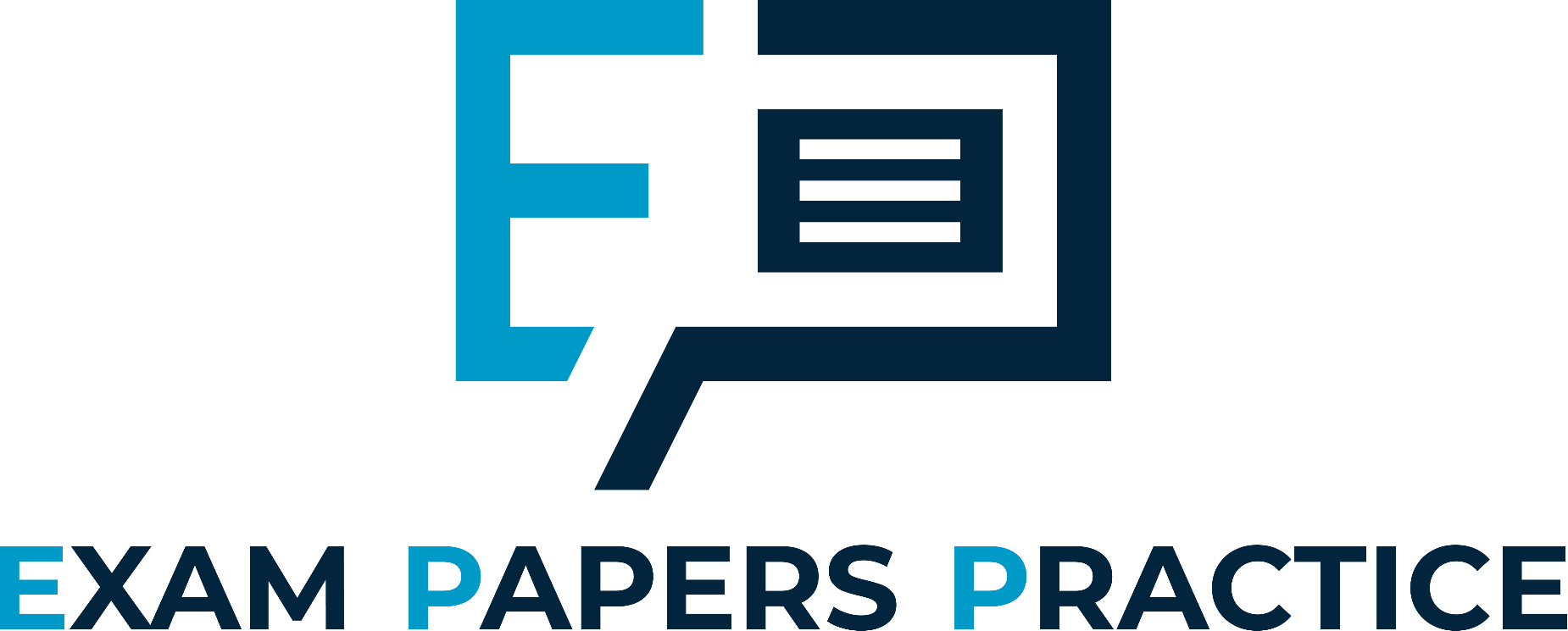 List some arguments that you could use for both for and against the following statement.
Consumers benefit from greater choice or are they exploited!
For more help, please visit www.exampaperspractice.co.uk
© 2025 Exams Papers Practice. All Rights Reserved
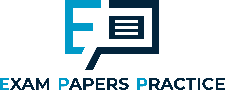 Activity 12
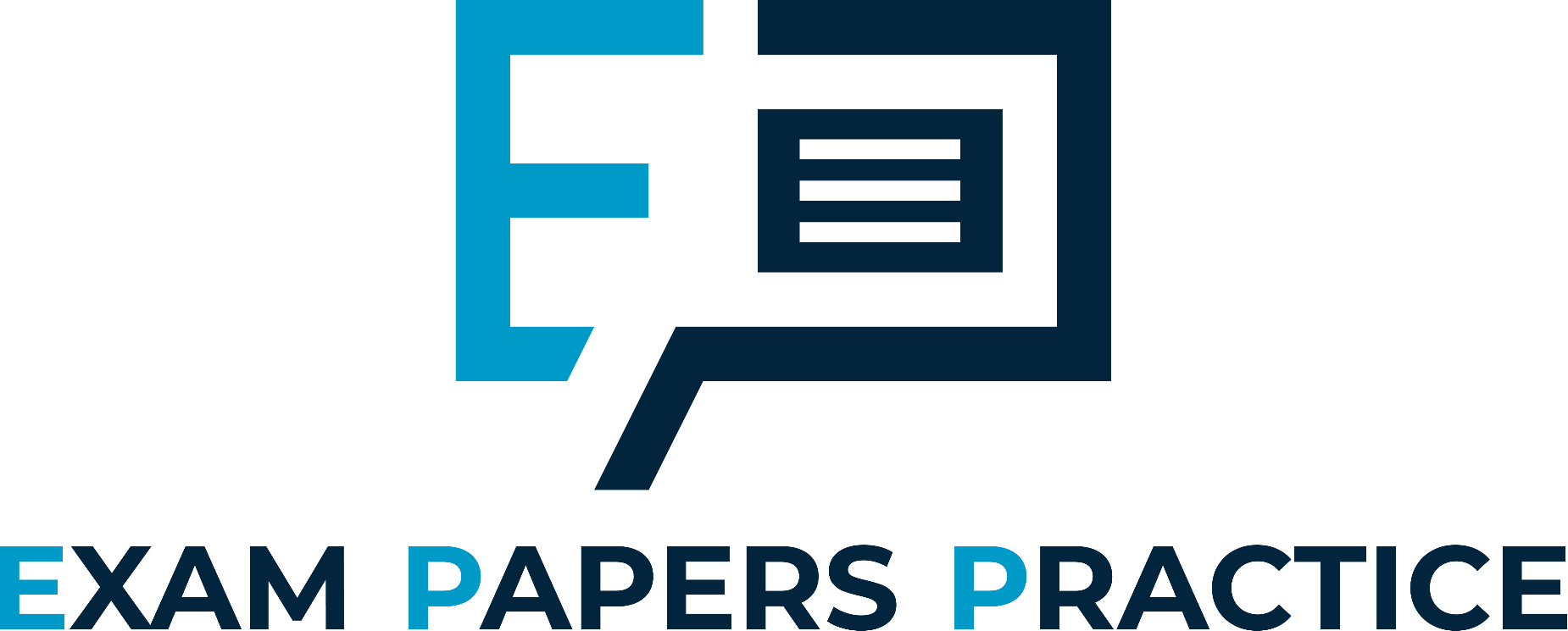 List some arguments that you could use for both for and against the following statement. 
MNCs reduce the impact on the environment by producing closer to markets or worsen it due to food miles!
For more help, please visit www.exampaperspractice.co.uk
© 2025 Exams Papers Practice. All Rights Reserved
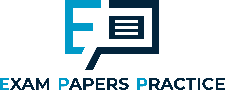 Activity 13
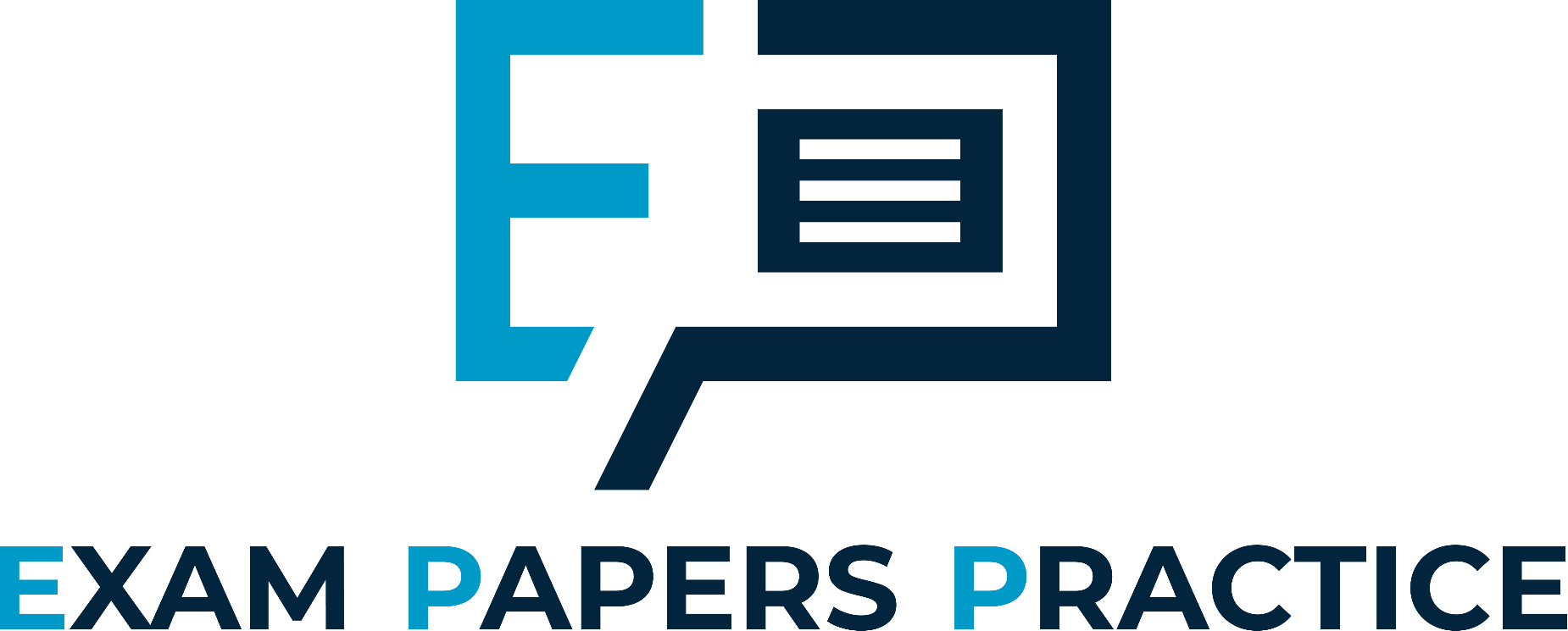 List some arguments that you could use for both for and against the following statement.
Employees benefit from greater training and working conditions or are they exploited by powerful businesses!
For more help, please visit www.exampaperspractice.co.uk
© 2025 Exams Papers Practice. All Rights Reserved
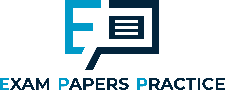 Activity 14
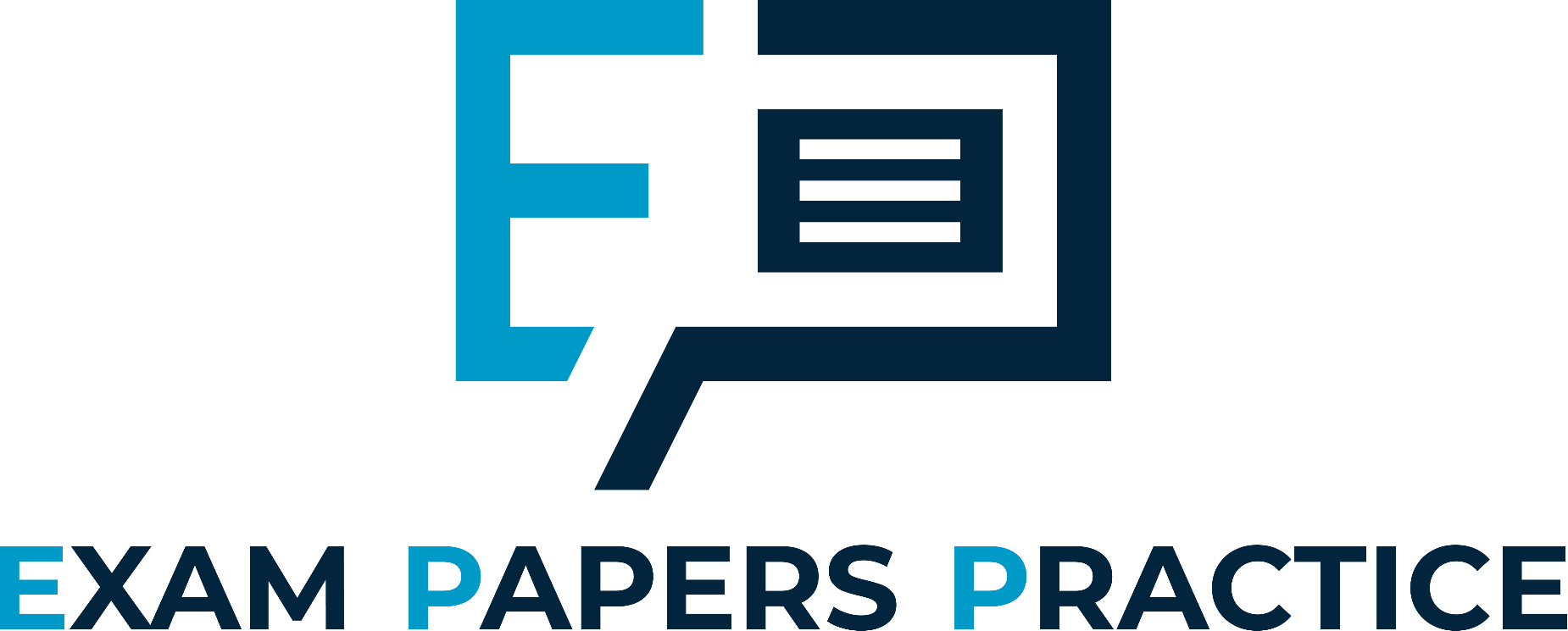 List some arguments that you could use for both for and against the following statement. 
Global industries too powerful!
For more help, please visit www.exampaperspractice.co.uk
© 2025 Exams Papers Practice. All Rights Reserved
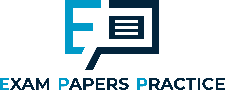 Homework
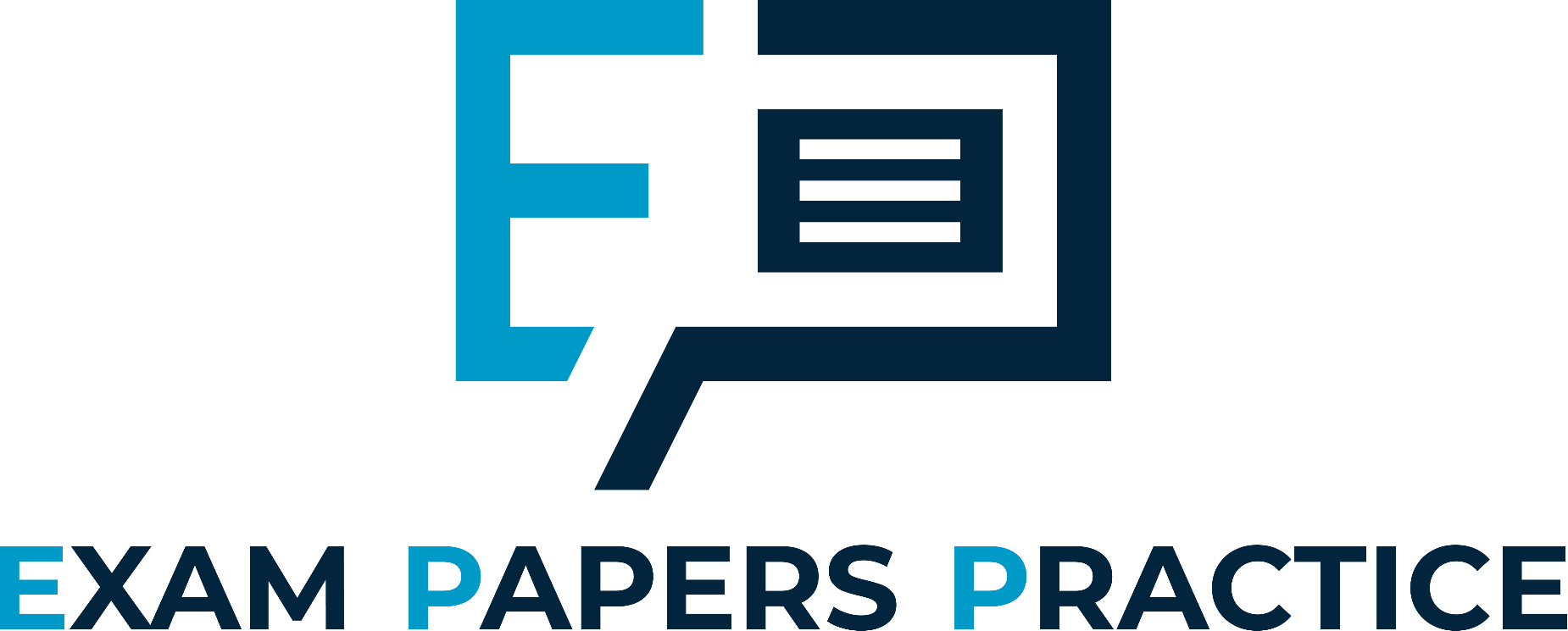 List some arguments that you could use for both for and against the following statement. 
MNCs uphold standards regardless of the country in which they operate in order to preserve the brand!
For more help, please visit www.exampaperspractice.co.uk
© 2025 Exams Papers Practice. All Rights Reserved
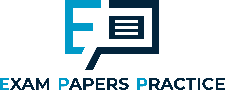 Activity
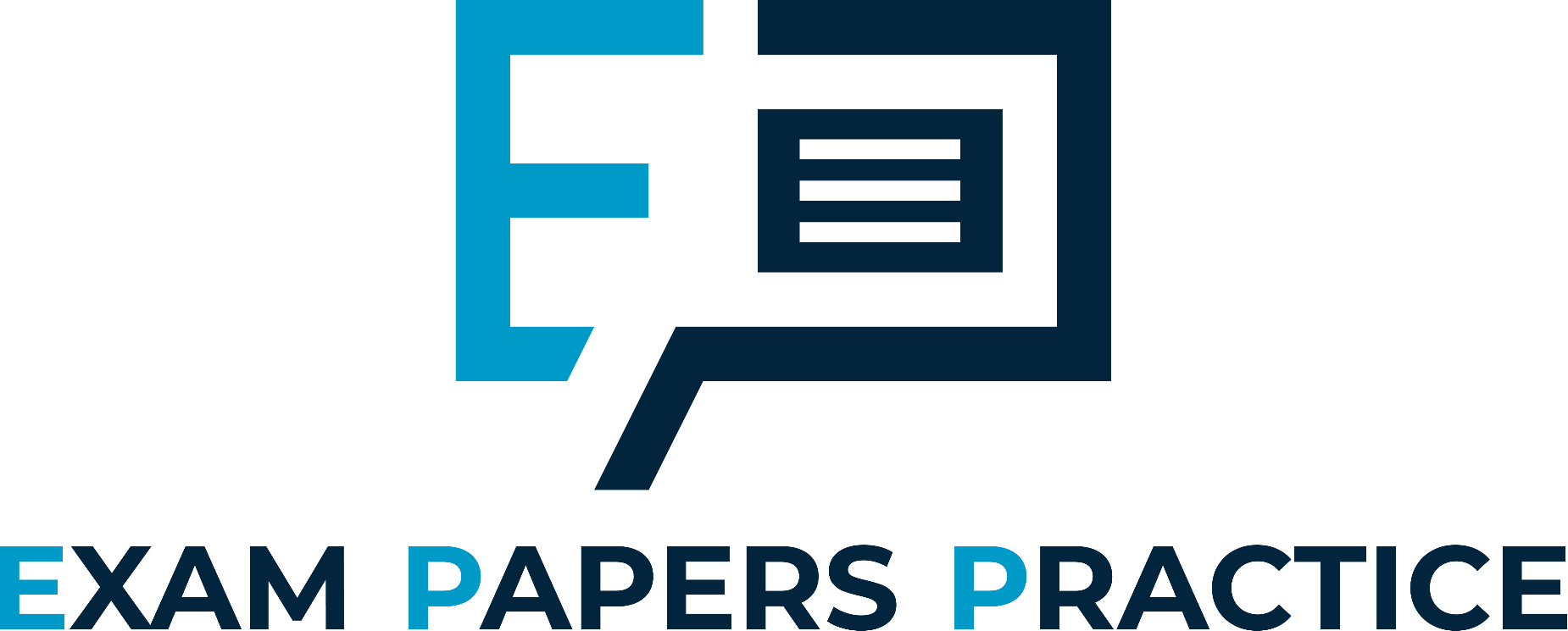 List some arguments that you could use for both for and against the following statement. 
Primark is an ethical company!
For more help, please visit www.exampaperspractice.co.uk
© 2025 Exams Papers Practice. All Rights Reserved
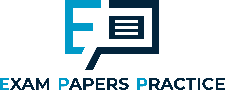 Plenary
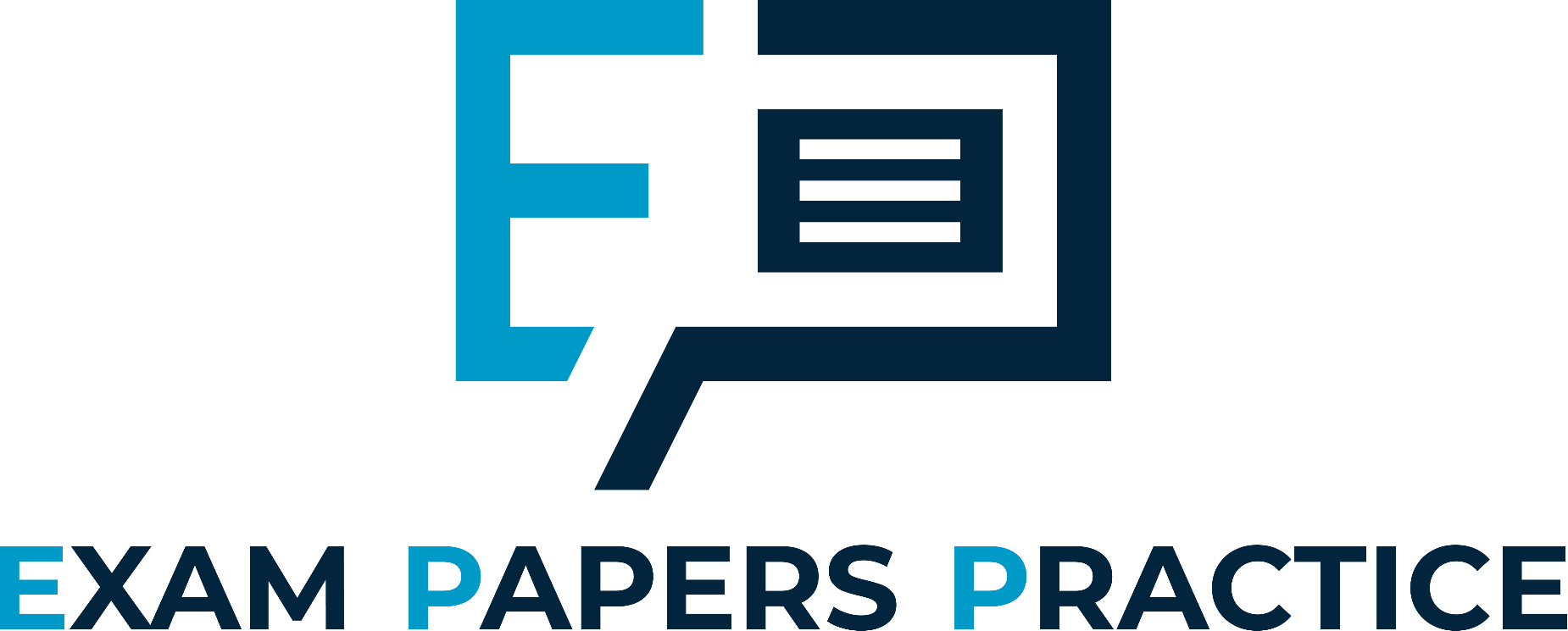 Complete the table below to show examples of ethical behavior by category.
For more help, please visit www.exampaperspractice.co.uk
© 2025 Exams Papers Practice. All Rights Reserved